Ordine dei Medici e degli Odontoiatri di  Reggio Emilia
Sabato 1 ottobre
“Conoscere l’Enpam”
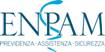 Giampiero Malagnino
2
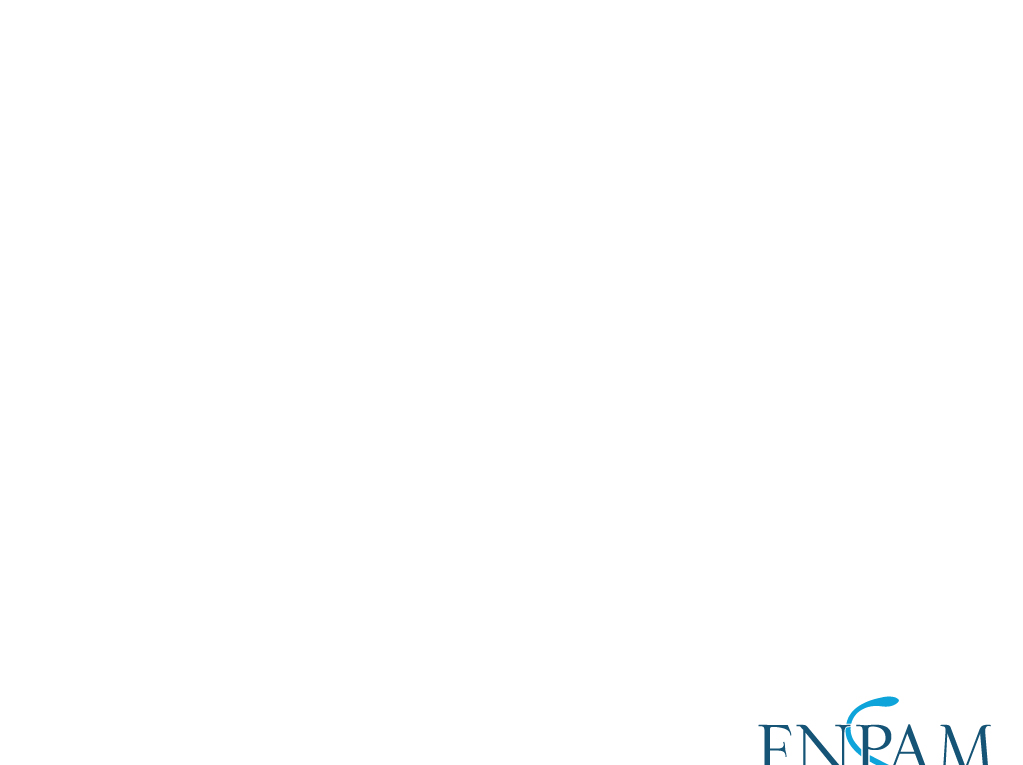 Anni 90: crisi della previdenza pubblica
Sistema a tre pilastri (..non c’è solo mamma Stato..)
Calcolo delle prestazioni ( .. stop a pensione calcolata sull’ultimo stipendio …)
Privatizzazione delle casse dei liberi professionisti (.. autonomia gestionale dei mezzi -o.a.c.- per garantire la finalità pubblica senza possibilità di ricorso alla fiscalità generale in caso di squilibri..)
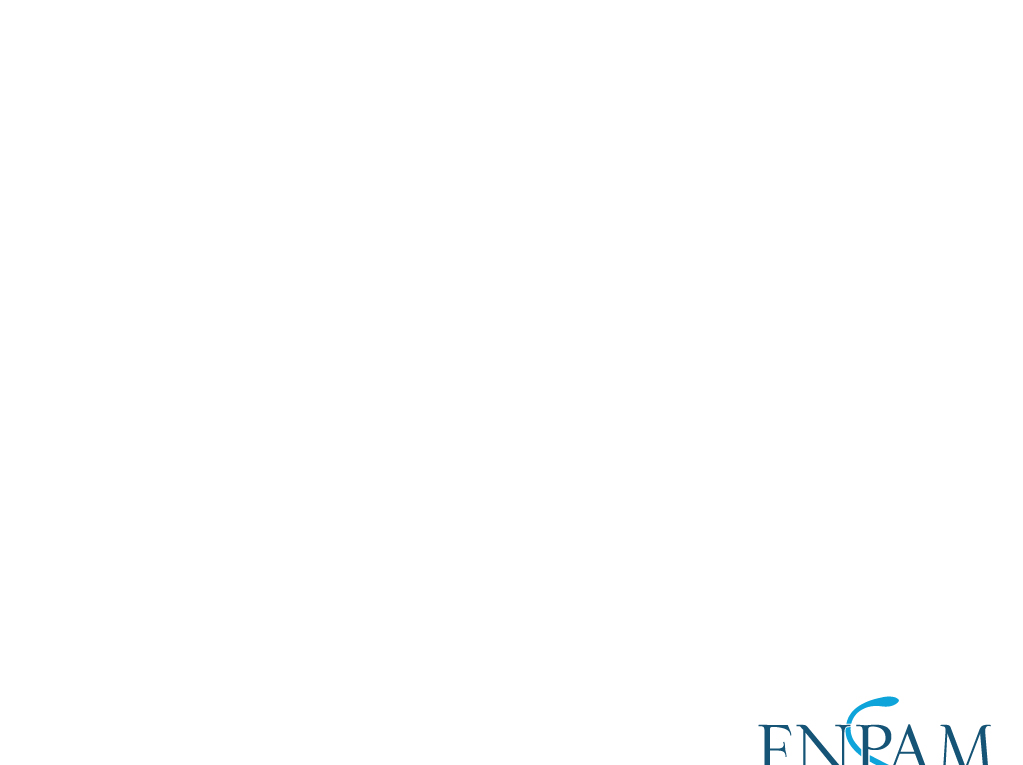 La gestione finanziaria dell’Enpam:
ripartizione su periodo pluriennale
Contributi 	  	   Pensioni

 Patrimonio
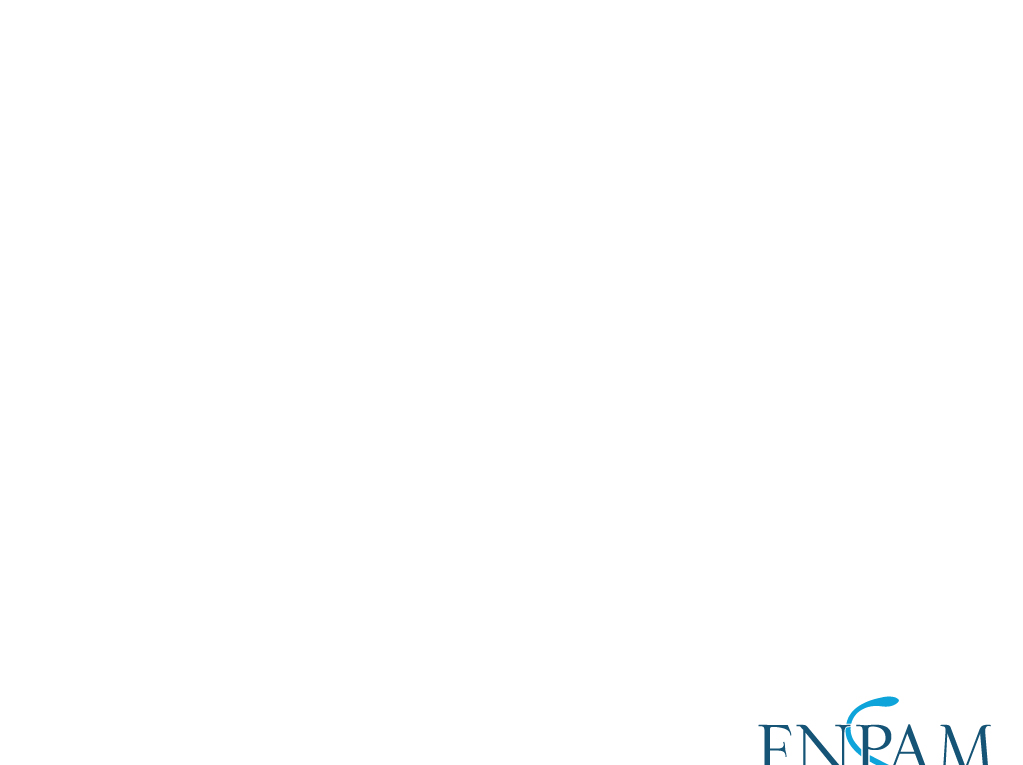 Contributivo indiretto
a valorizzazione immediata
Oggi per domani
Assegniamo subito ad ogni contributo incassato la valorizzazione corrispondente a fini pensionistici; 
la Fondazione deve reperire sui mercati il finanziamento per onorare il debito previdenziale;
il Patrimonio - riserva di garanzia - è funzionale al rispetto di tale impegno.
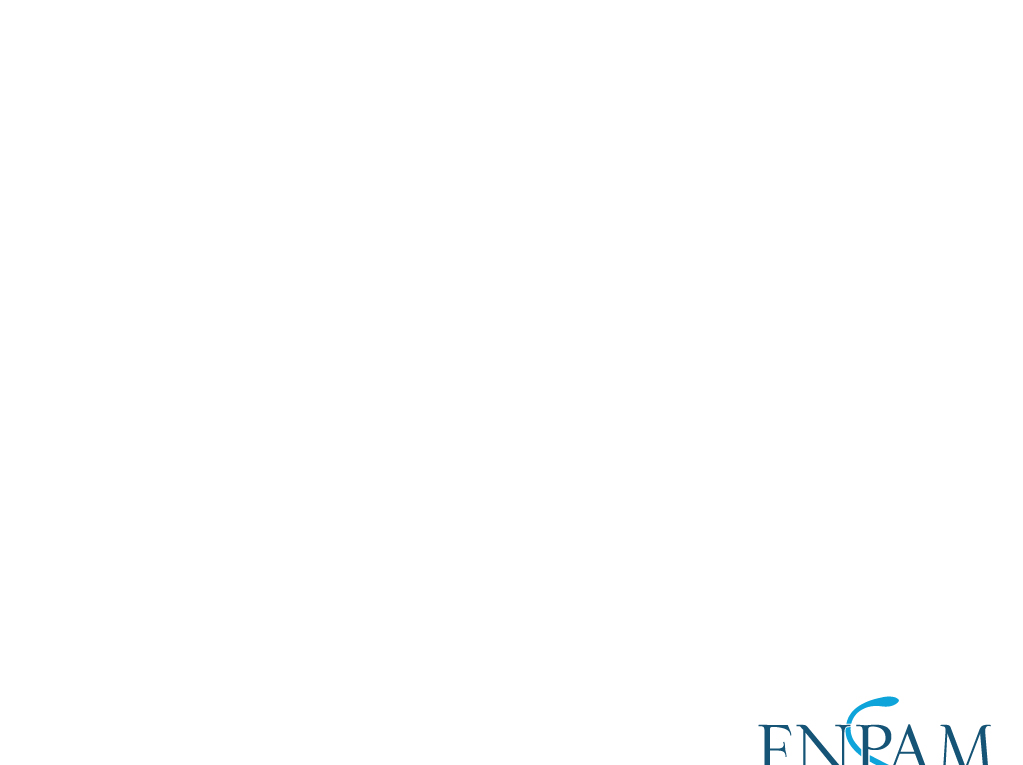 La privatizzazione in breve
Autonomia di mezzi senza fiscalità generale (Decreto legislativo 509/1994);
parametri di riferimento per la sostenibilità: riserva legale e azzeramento patrimonio
	5 anni di riserva legale in ogni bilancio consuntivo annuale
	15 anni di patrimonio positivo al bilancio tecnico triennale;
cambio parametri:
	da azzeramento Patrimonio a saldo totale, poi saldo previdenziale
	30 anni di saldo totale (E-U) positivo (Finanziaria 2007)
	50 anni di saldo previdenziale (C-P) positivo (Decreto SalvaItalia).
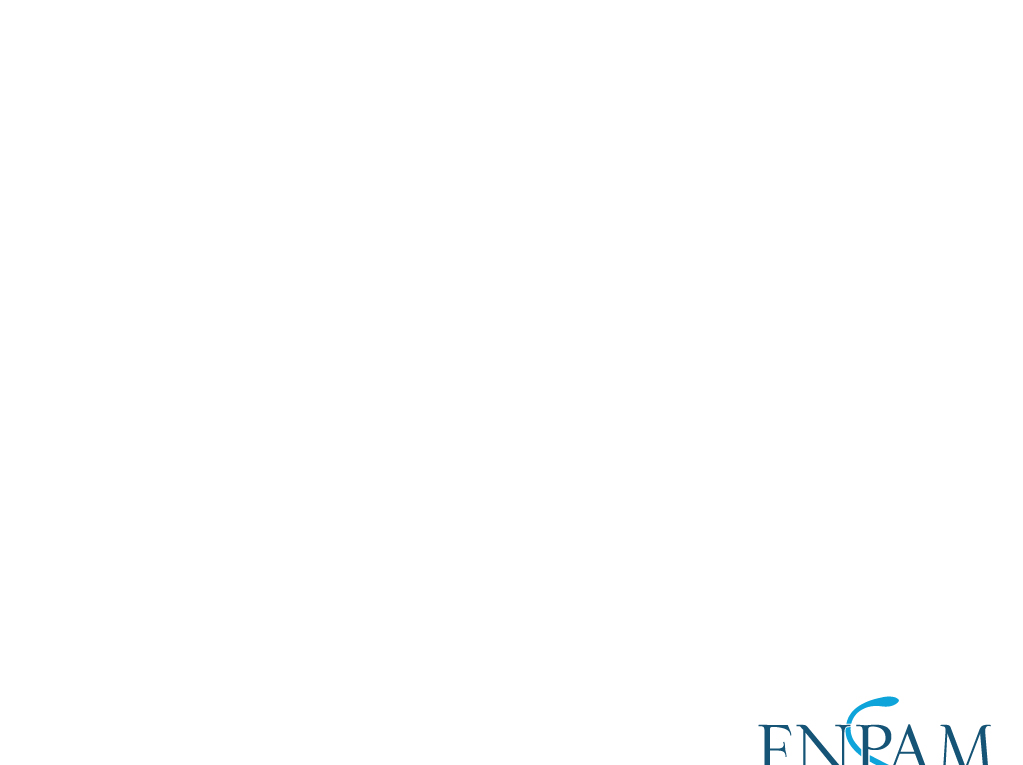 Gli obiettivi di legislatura 2010-2015
Riforma della Previdenza

Riforma del Patrimonio

Riforma dello Statuto
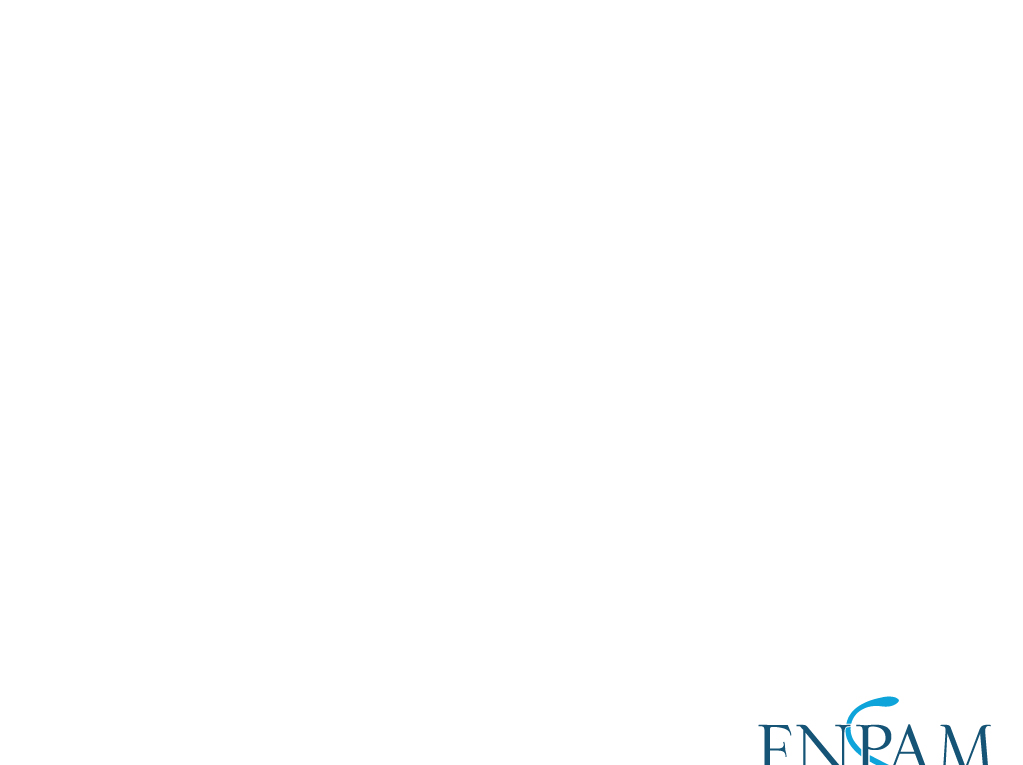 Gli obiettivi di legislatura 2010-2015
Riforma della Previdenza

per garantire la nuova sostenibilità di Legge, 
in un sistema solidale, equo tra generazioni
e adeguato nelle prestazioni
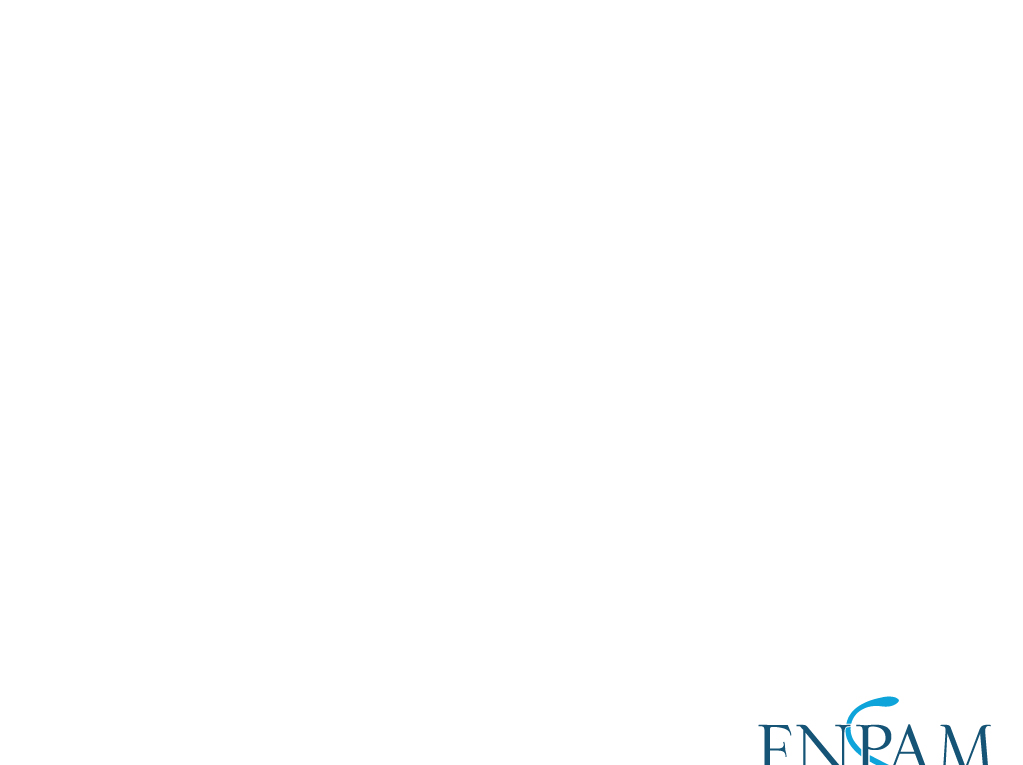 La politica cambia le regole
Equilibrio a 15 > 30 > 50 anni > 30?

Enpam non grava sulle casse dello Stato, ma é sottoposto a doppia tassazione (sulla pensione e sui rendimenti del patrimonio) che sottrae alle pensioni più di cento milioni di euro all’anno
Spending review: per gli enti pubblici taglio dei costi intermedi del 5% nel 2012 e del 10% per gli anni successivi con versamento dei relativi proventi all’erario: nuova tassa per meno pensioni! 
Adepp ricorre alla Corte di Giustizia Europea, Enpam anche per Cassazione (diritti soggettivi, non legittimi interessi)
			e  12%, ora 15%.. E poi il 26%
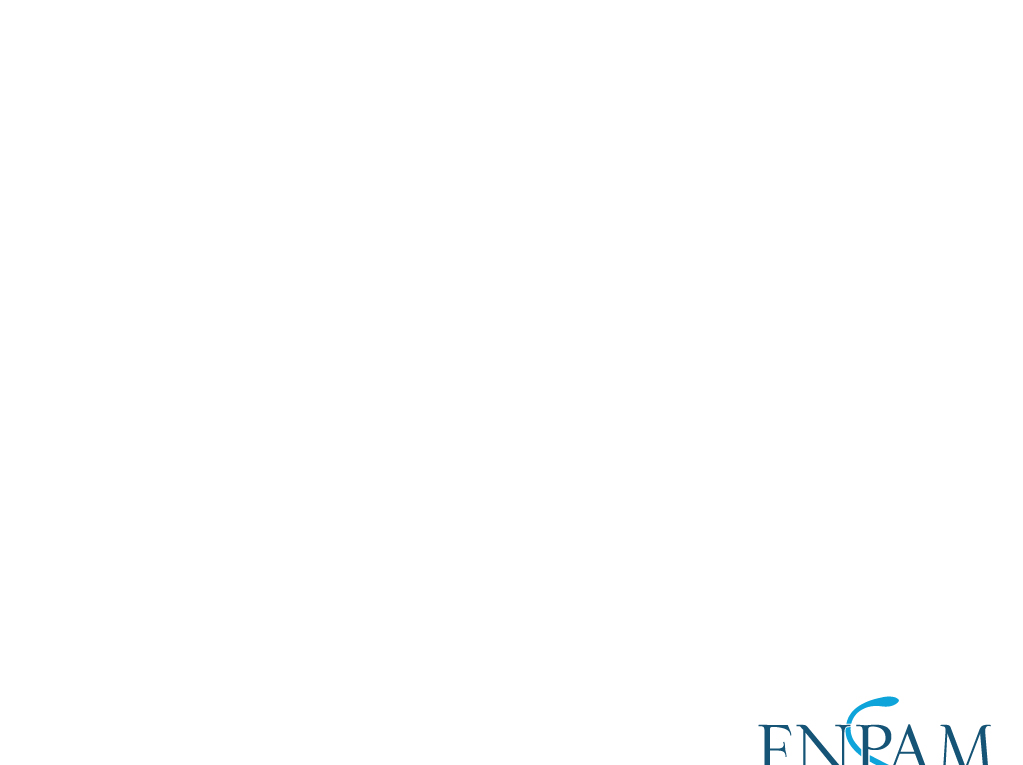 Bilancio tecnico al 31.12.2009
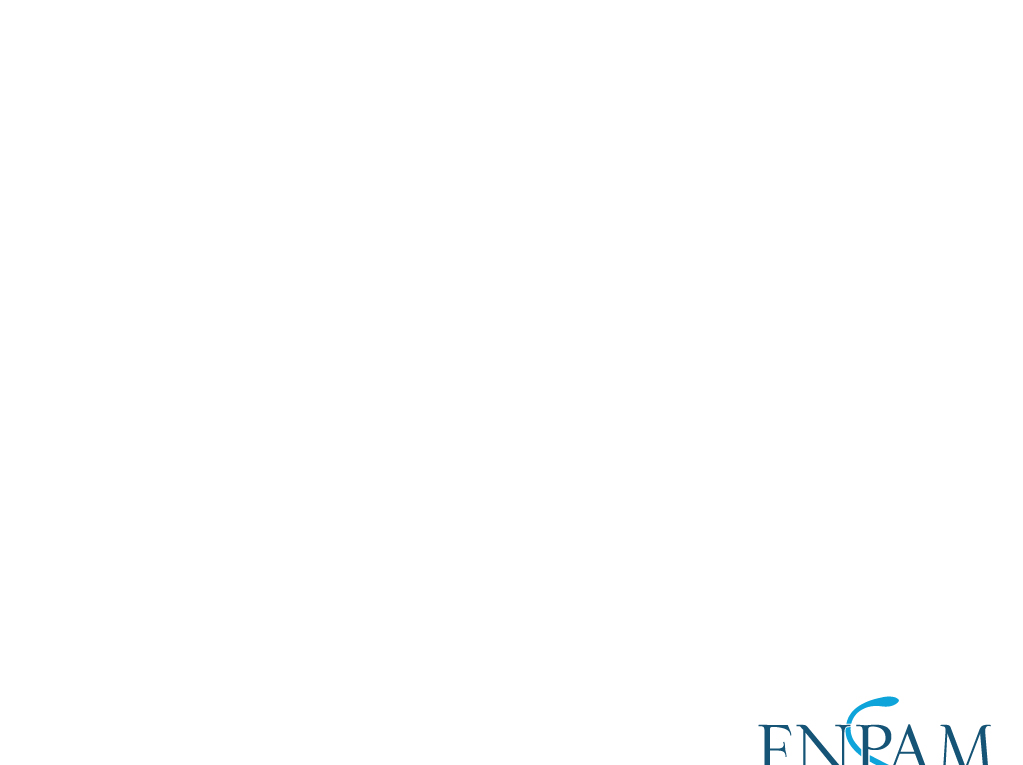 Cosa abbiamo fatto
intervento sulla aliquota di rendimento dei contributi incassati, riducendo di fatto la valorizzazione assegnata già al momento della sua riscossione di una misura che tenga conto dell’aspettativa di vita post lavorativa del contribuente

•	intervento sulle riduzioni assegnate a chi va in pensione prima dell’anno stabilito di pensione ordinaria di vecchiaia in una misura che tenga appunto conto di quanto tempo poi la Fondazione dovrà pagargli la pensione

•	nell’ambito del mantenuto range di scelta del pensionamento, spostare in maniera tecnicamente e attuarialmente definita l’età del pensionamento ordinario sotto il quale scattano le riduzioni di cui sopra

•	solo soddisfatti i punti precedenti, procedere all’eventuale aumento dell’aliquota contributiva, per garantire pensioni di importo adeguato
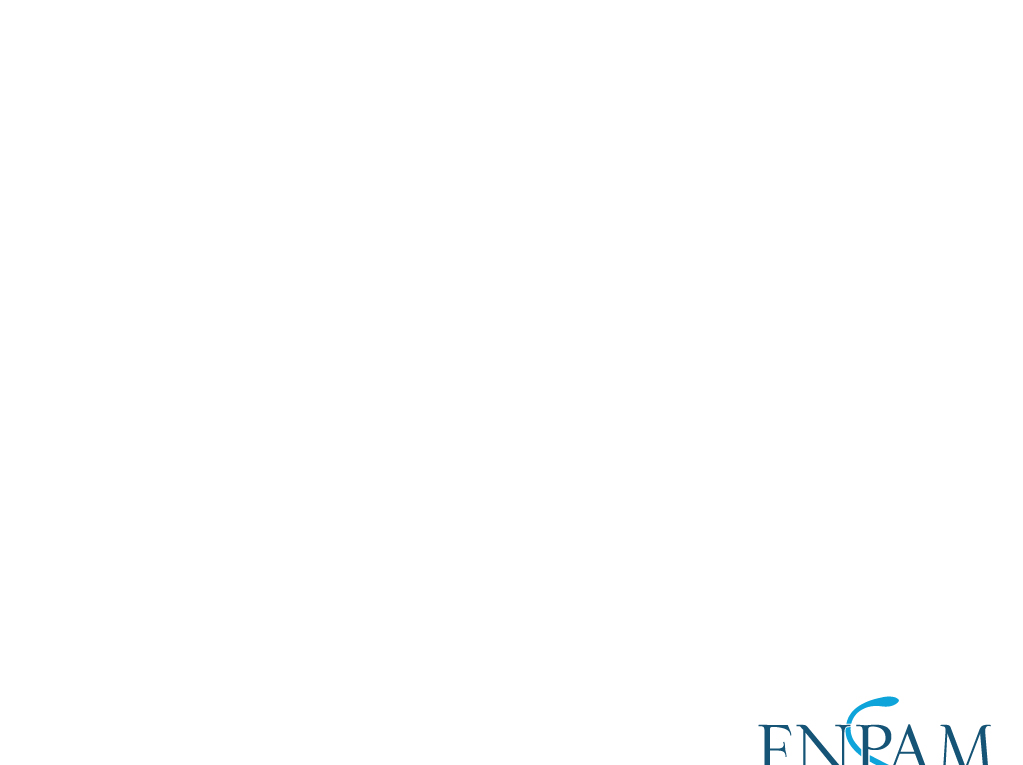 SALDO CORRENTE DI TUTTI I FONDI ENPAM
BILANCIO TECNICO AL 31.12.2009 - PARAMETRI SPECIFICI
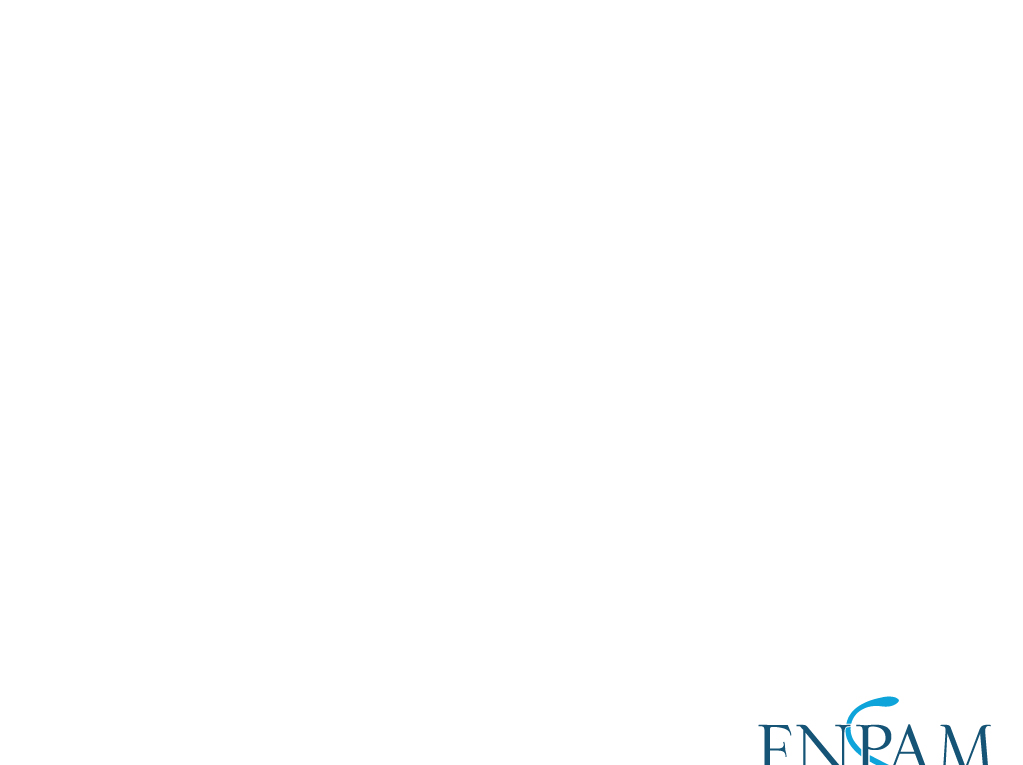 PATRIMONIO E RISERVA LEGALE DI TUTTI I
FONDI ENPAM
 POST-RIFORMA
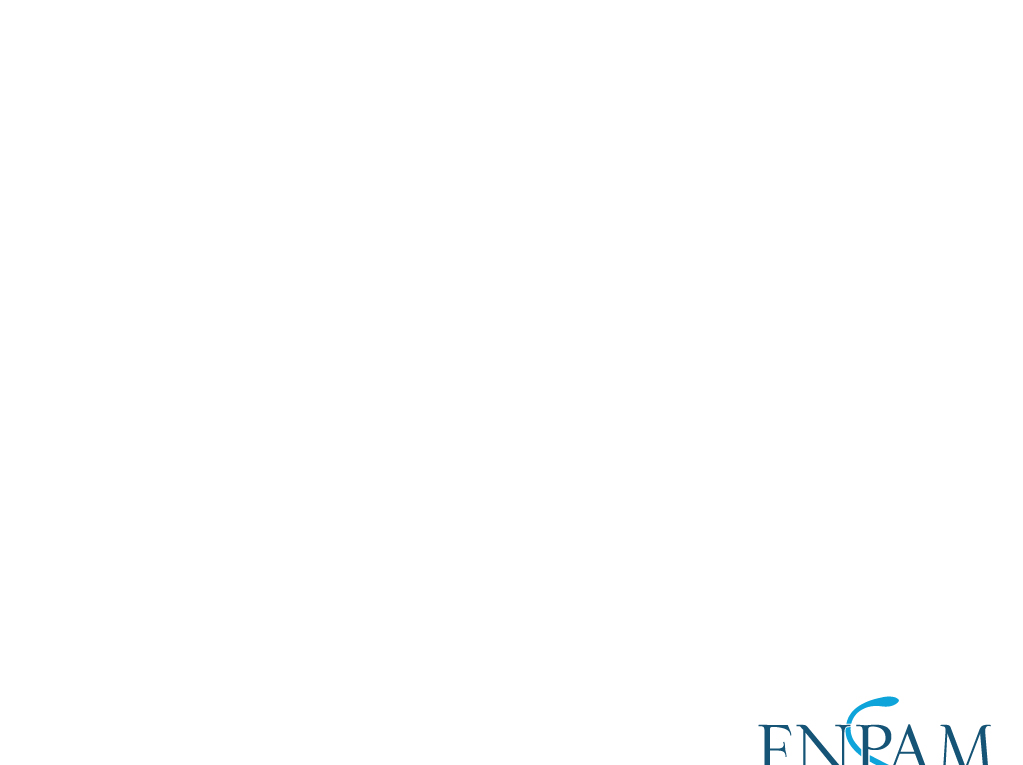 RIFORMA ENPAM
Interventi di riordino ed omogeneizzazione comuni a tutti i Fondi

1) Innalzamento graduale dell’età di vecchiaia, come di seguito indicato:





                 2) Con esclusione della “Quota A”, pensione anticipata al raggiungimento del     	requisito anagrafico di seguito indicato, unitamente a 35 anni di contribuzione     	e 30 anni di laurea:





ovvero con qualunque età anagrafica in presenza di 42 anni di anzianità contributivacon abolizione delle finestre di uscita (in luogo degli attuali 40 più finestre)congiuntamente al raggiungimento dei 30 anni di laurea
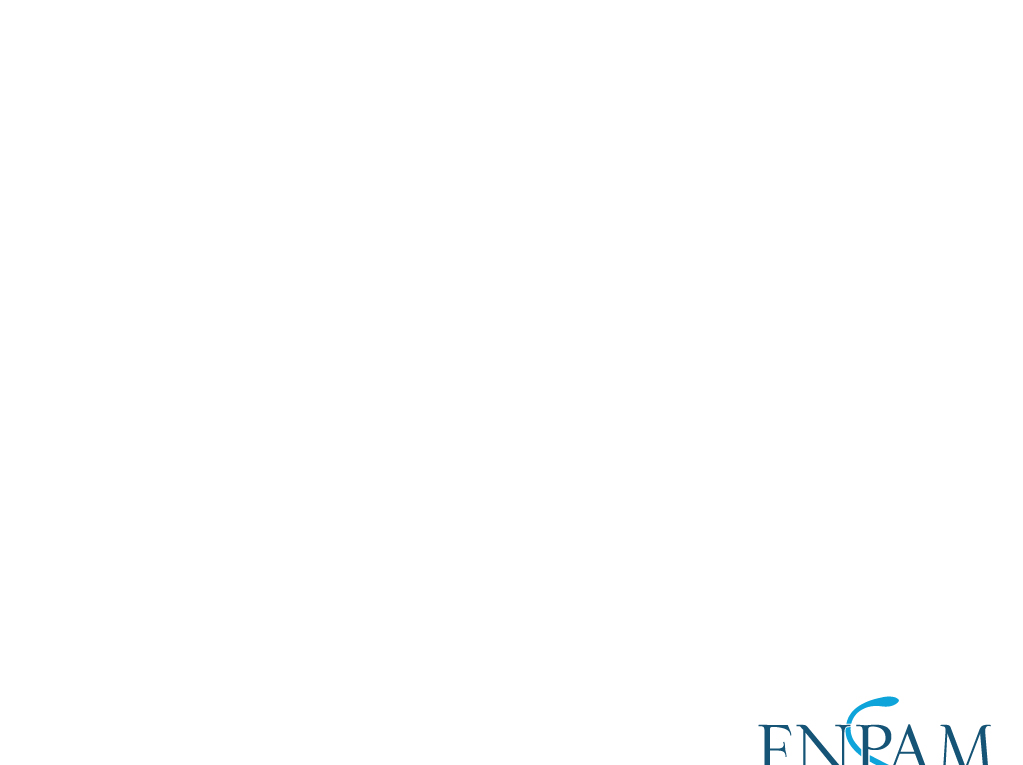 RIFORMA ENPAM
Interventi di riordino ed omogeneizzazione comuni a tutti i Fondi


	3) incremento graduale dell’aliquota contributiva, secondo una 	progressione connessa alle specificità dei singoli Fondi, ovvero passaggio 	al sistema di calcolo contributivo nel rispetto del pro-rata
 
                 4) applicazione dall’1.1.2013 dei coefficienti di adeguamento 	all’aspettativa di vita per anticipo della prestazione rispetto al requisito di 	vecchiaia vigente nell’anno  (esclusa la Quota A)

 	5) dall’1.1.2013 applicazione di una maggiorazione del 20% dell’aliquota 	di rendimento pro-tempore vigente, per ogni periodo di permanenza in 	attività oltre l’età di vecchiaia, in luogo dell’attuale 100% previsto per i 	Fondi Speciali  (esclusa la Quota A)
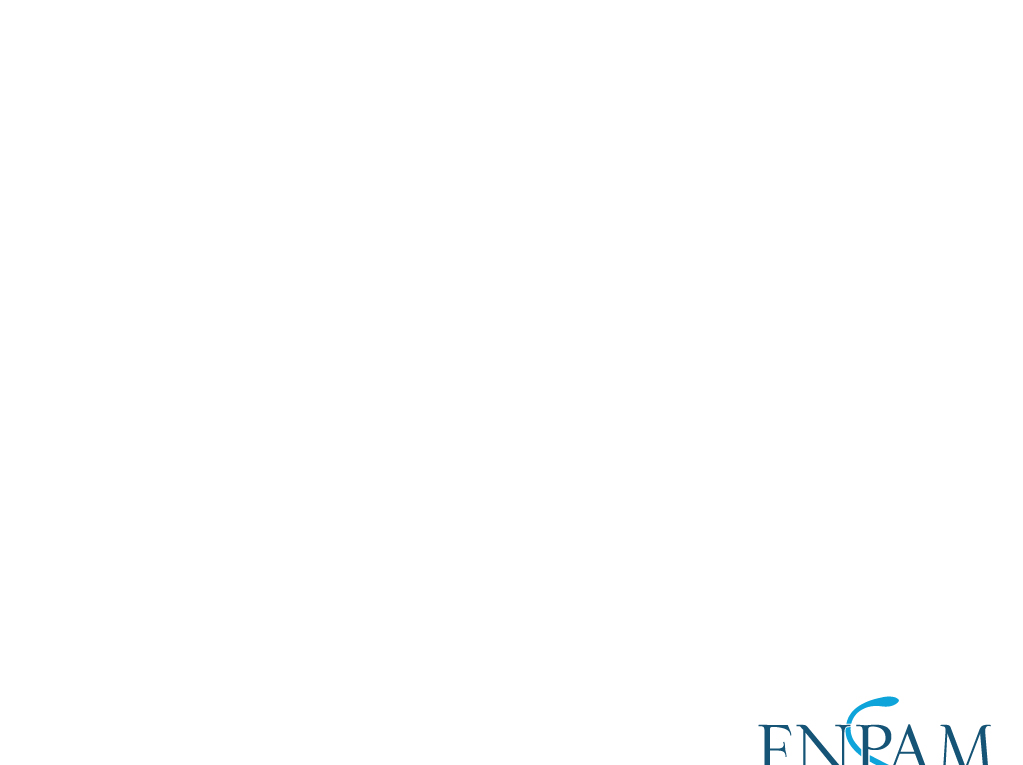 RIFORMA ENPAM
Fondo di Previdenza Generale  Quota A

innalzamento graduale dell’età di vecchiaia da 65 a 68 anni di età dal 2013 al 2018

incremento del contributo minimo annuo, dall’1.1.2013, pari al 75% dell’indice Istat, maggiorato di un punto e mezzo percentuale (in luogo dell’attuale 100% senza maggiorazione)

introduzione del metodo contributivo pro-rata a decorrere dall’1.1.2013

su base volontaria, in presenza di una anzianità contributiva  minima di 20 anni, opzione per il conseguimento della pensione a 65 anni con integrale applicazione del metodo contributivo
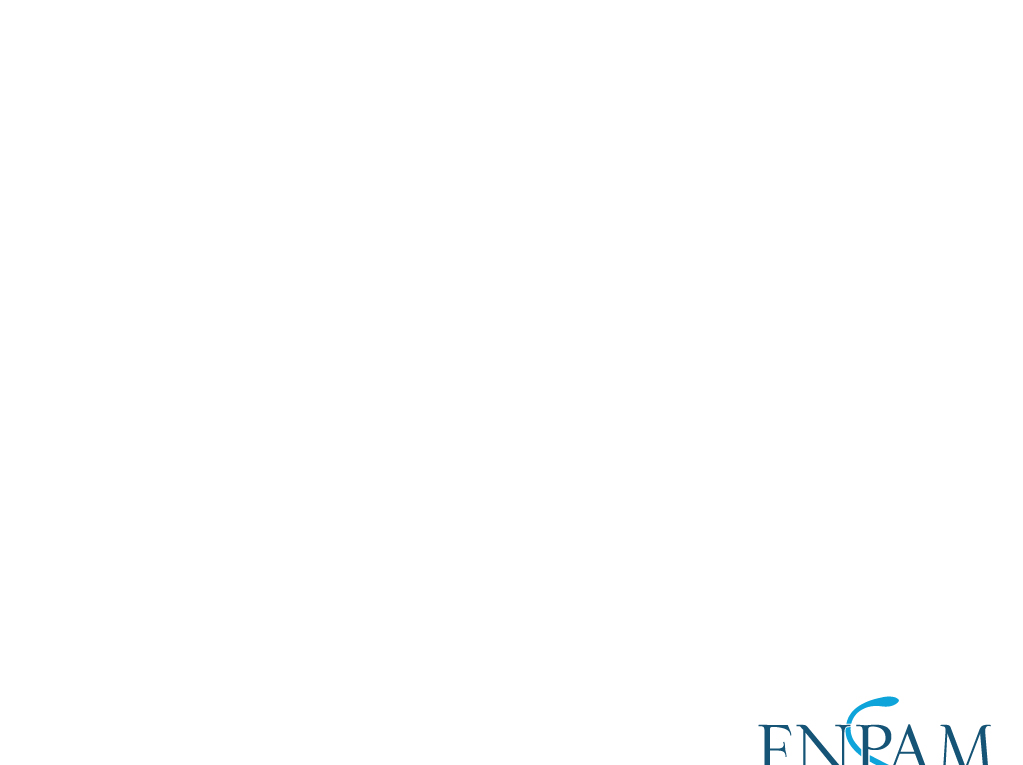 Fondo di Previdenza Generale – Quota A Saldo corrente
(Bilancio tecnico al 31.12.2009 – parametri specifici)
migliaia di euro
Il Saldo corrente diventa negativo dal 2019
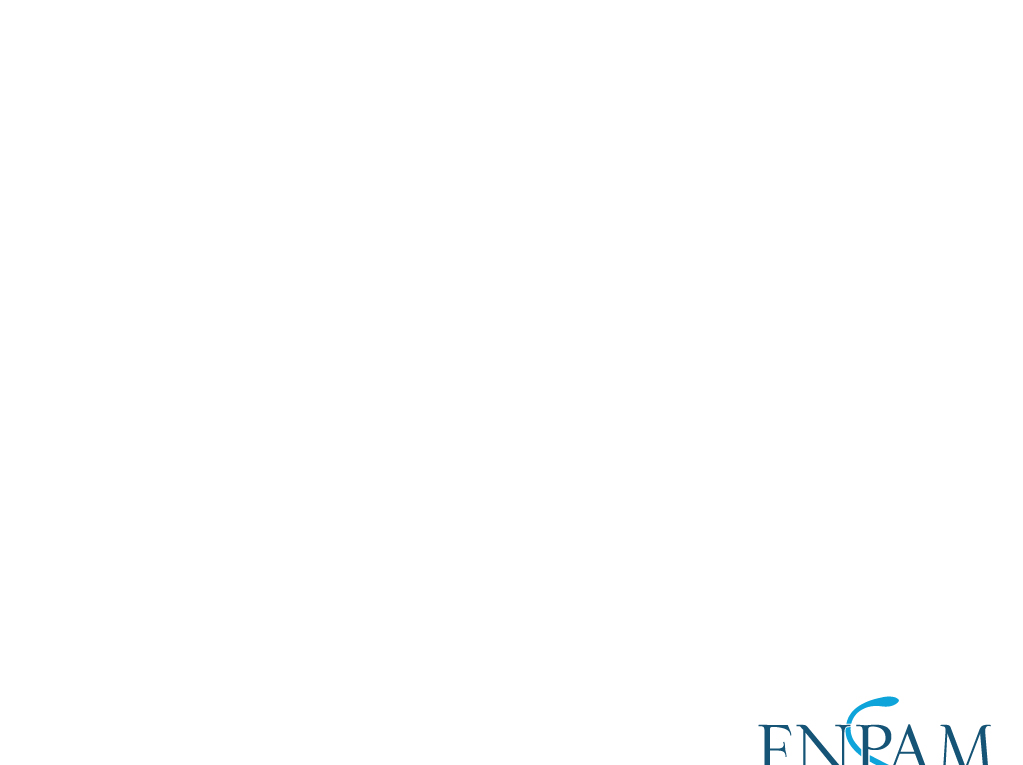 Fondo di Previdenza Generale – Quota A	Saldo corrente
(POST-RIFORMA)
Il Saldo corrente diventa negativo dal 2023
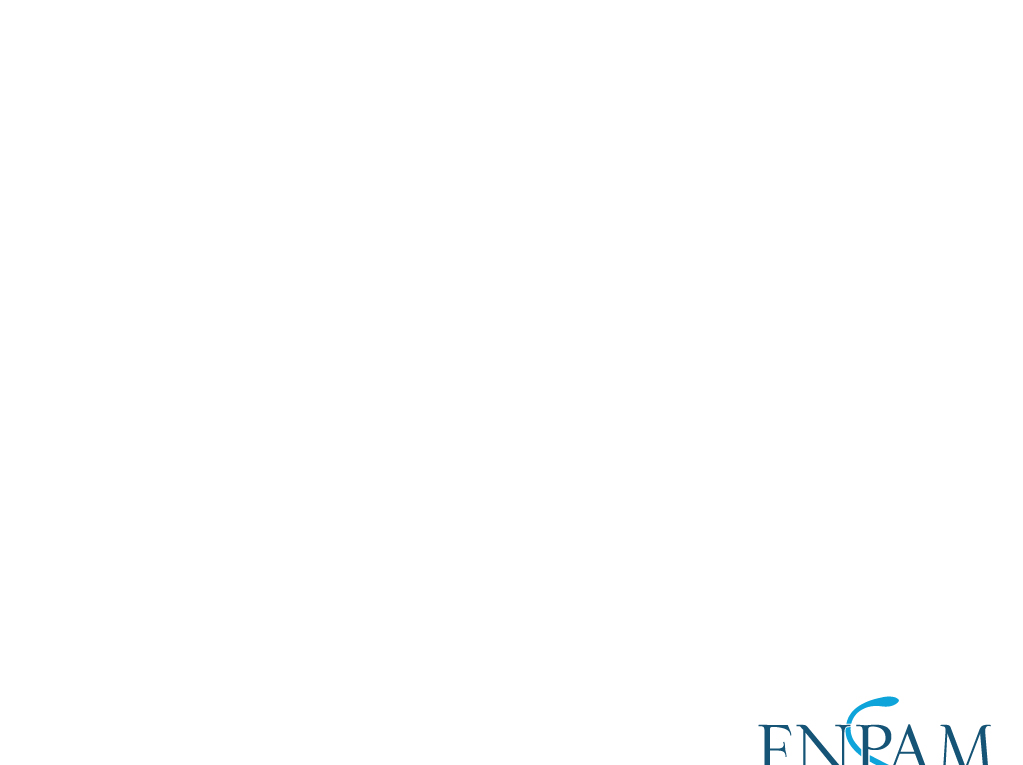 RIFORMA ENPAM
Fondo di Previdenza Generale – gestione di “Quota B”

innalzamento graduale dell’età di vecchiaia da 65 a 68 anni di età dal 2013 al 2018

introduzione della pensione anticipata a 59 anni e 6 mesi dall’1.1.2013, con progressione fino a 62 anni dal 2018 in poi, in presenza di una anzianità contributiva di 35 anni (con possibile totalizzazione interna tra Fondi Enpam per periodi non coincidenti) congiunta a 30 anni di laurea 

in alternativa, pensione anticipata al raggiungimento dei 42 anni di anzianità contributiva (con possibile totalizzazione interna tra Fondi Enpam per periodi non coincidenti) in presenza del requisito dei 30 anni di laurea

dall’1.1.2013 applicazione di coefficienti di adeguamento all’aspettativa di vita per anticipo della prestazione rispetto al requisito vigente nell’anno 

maggiorazione, dall’1.1.2013, dell’aliquota di rendimento per l’attività svolta oltre l’età di vecchiaia nella misura del 20%
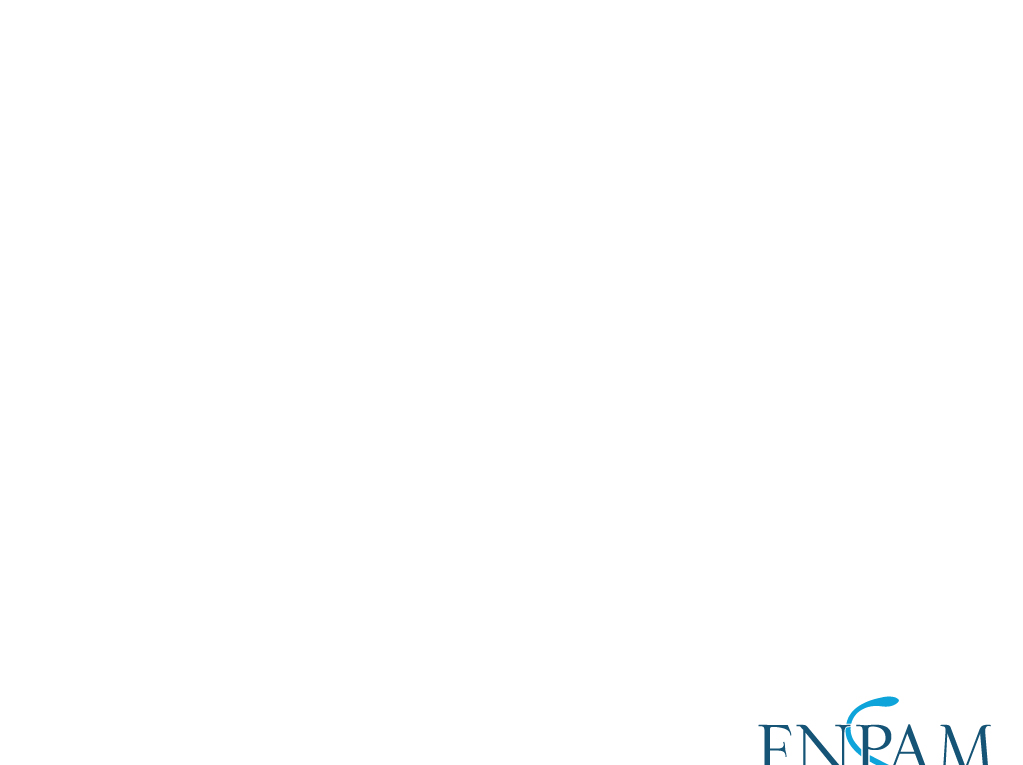 RIFORMA ENPAM
Fondo di Previdenza Generale – gestione di “Quota B” 

applicazione, dall’1.1.2013, di una aliquota di         rendimento dell’1,25% annuo

incremento annuo dell’1% dell’aliquota contributiva dal 2015 fino al 19,50% nel 2021 

graduale incremento del tetto reddituale oltre il quale la contribuzione è dovuta nella misura dell’1% (euro 70.000 dall’1.1.2013; euro 85.000 dall’1.1.2014; pari al massimale contributivo ex lege 335/1995 dall’1.1.2015)

rivalutazione dei compensi al 100% dell’indice Istat per chi ha meno di 50 anni all’1.1.2013; al 75% per gli over 50
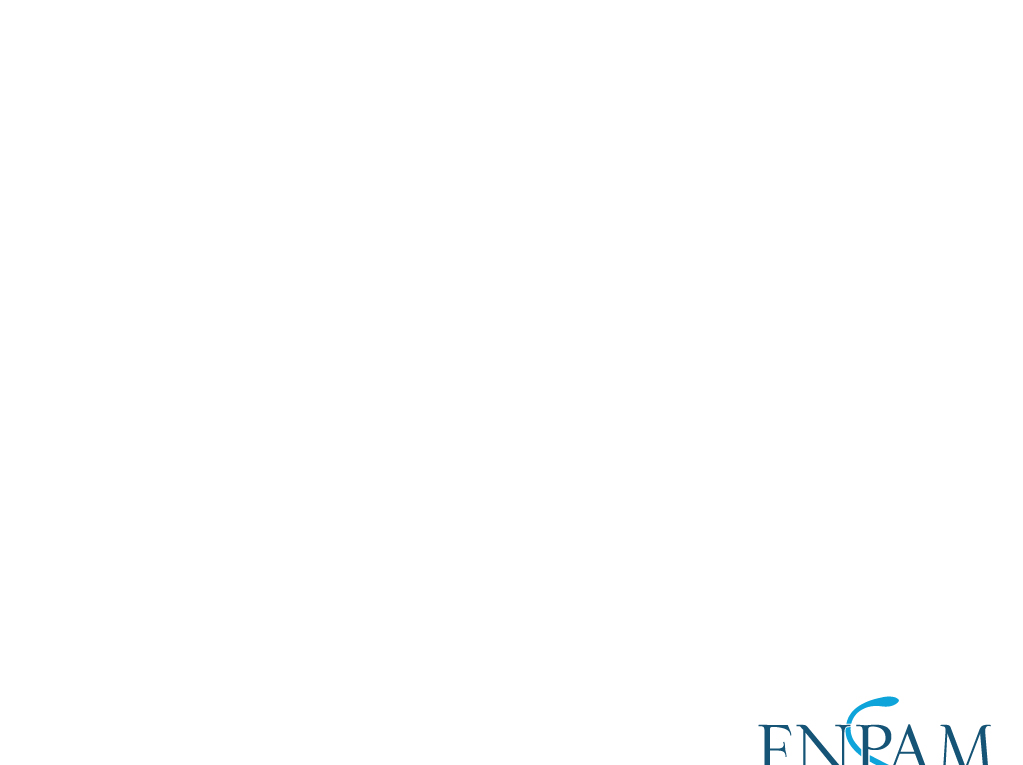 Aliquote e rendimenti 
Fondo di Previdenza Generale – Quota B
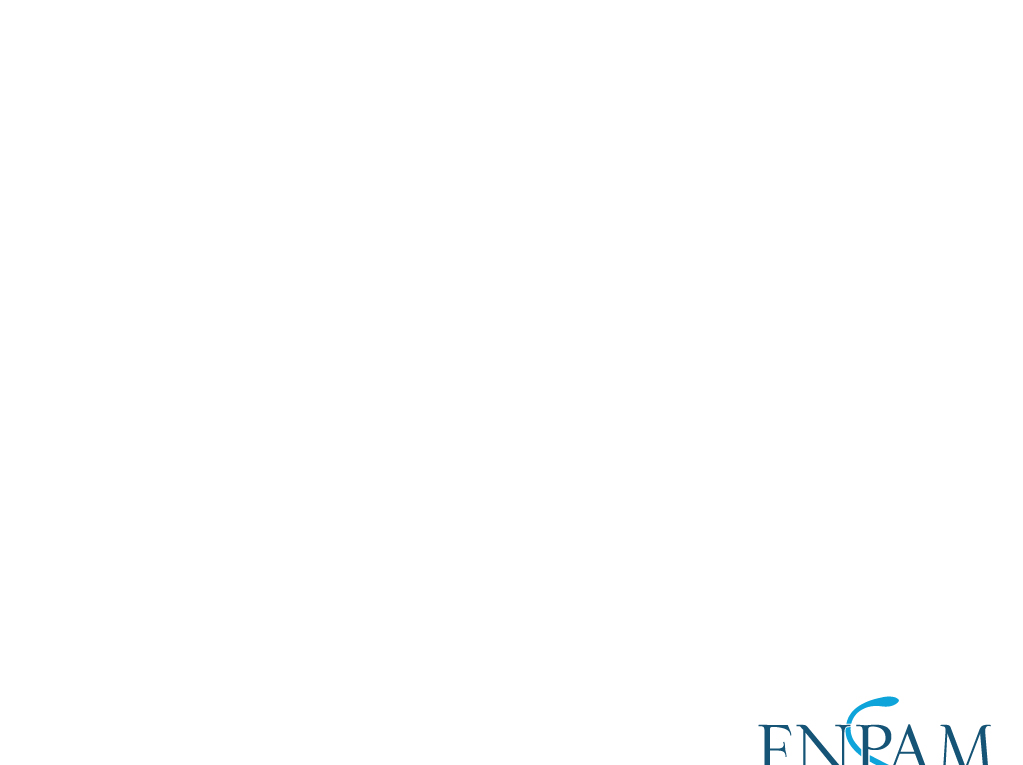 Fondo di Previdenza Generale – Quota B	Saldo corrente
(Bilancio tecnico al 31.12.2009 – parametri specifici)
migliaia di euro
Il Saldo corrente diventa negativo dal 2027
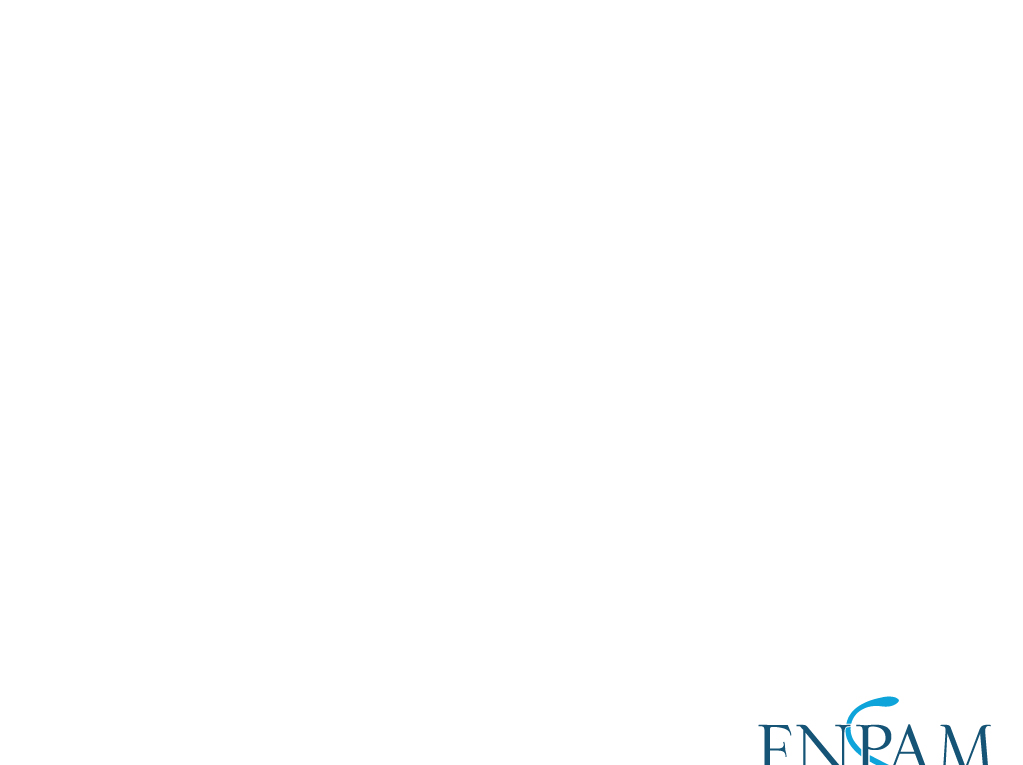 Fondo di Previdenza Generale – Quota B
Saldo corrente
(POST-RIFORMA)
Il Saldo corrente è positivo per tutto il periodo di proiezione
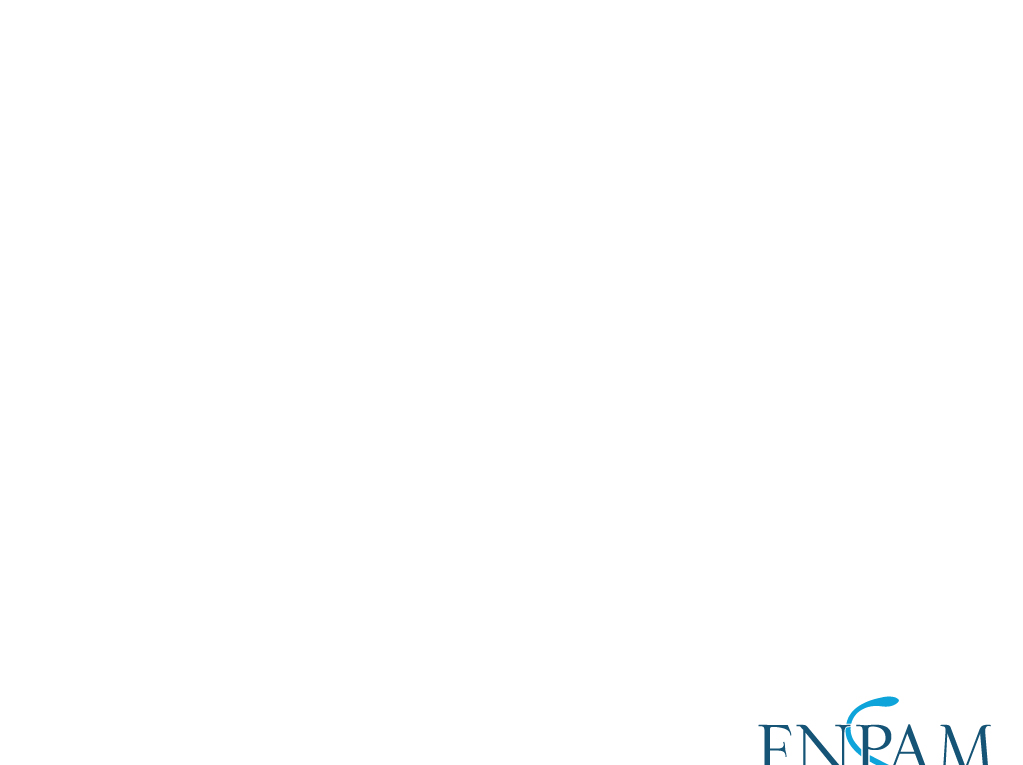 RIFORMA ENPAM
Fondo dei Medici di Medicina Generale

innalzamento graduale dell’età di vecchiaia da 65 a 68 anni di età dal 2013 al 2018
differimento della pensione anticipata a 59 anni e 6 mesi dall’1.1.2013, con progressione fino a 62 anni dal 2018 in poi, in presenza di una anzianità contributiva di 35 anni congiunta a 30 anni di laurea (con abolizione delle finestre di uscita)
in alternativa, pensione anticipata al raggiungimento dei 42 anni di anzianità contributiva (con abolizione delle finestre di uscita) in presenza del requisito dei 30 anni di laurea
applicazione dall’1.1.2013 di coefficienti di adeguamento all’aspettativa di vita per anticipo della prestazione rispetto al requisito di vecchiaia vigente nell’anno
maggiorazione del 20%, dall’1.1.2013, dell’aliquota di rendimento pro-tempore vigente per l’attività svolta oltre l’età di vecchiaia
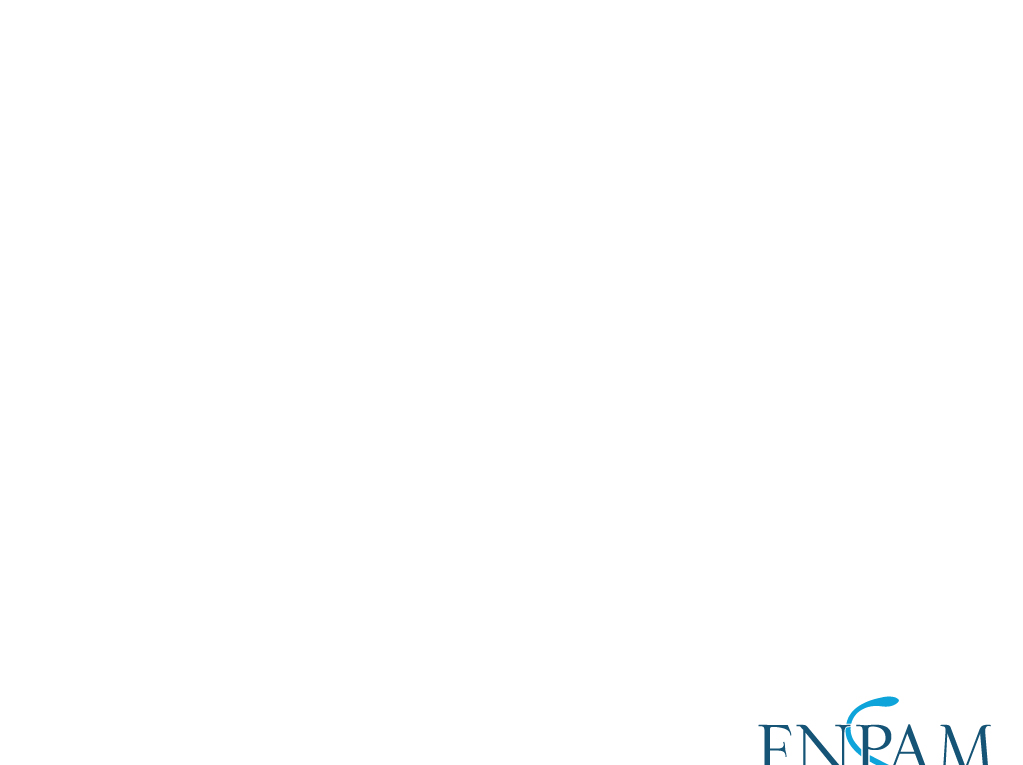 RIFORMA ENPAM
Fondo dei Medici di Medicina Generale

incremento dell’aliquota contributiva, nel 2015 dello 0,5% e dall’1.1.2016 dell’1% annuo, fino al 26% dal 2024 

rivalutazione dei compensi al 100% dell’indice Istat per chi ha meno di 50 anni all’1.1.2013; al 75% per gli over 50

riduzione all’1,4% dell’aliquota di rendimento a decorrere dall’1.1.2013
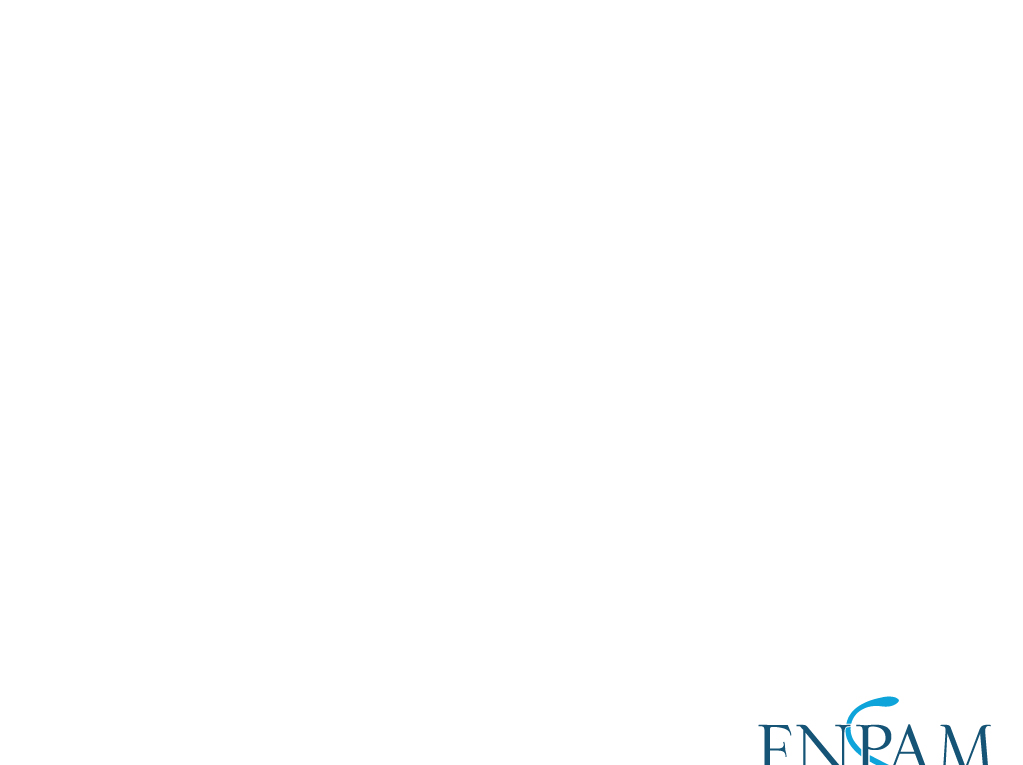 Aliquote e rendimenti 
Fondo dei Medici di Medicina Generale
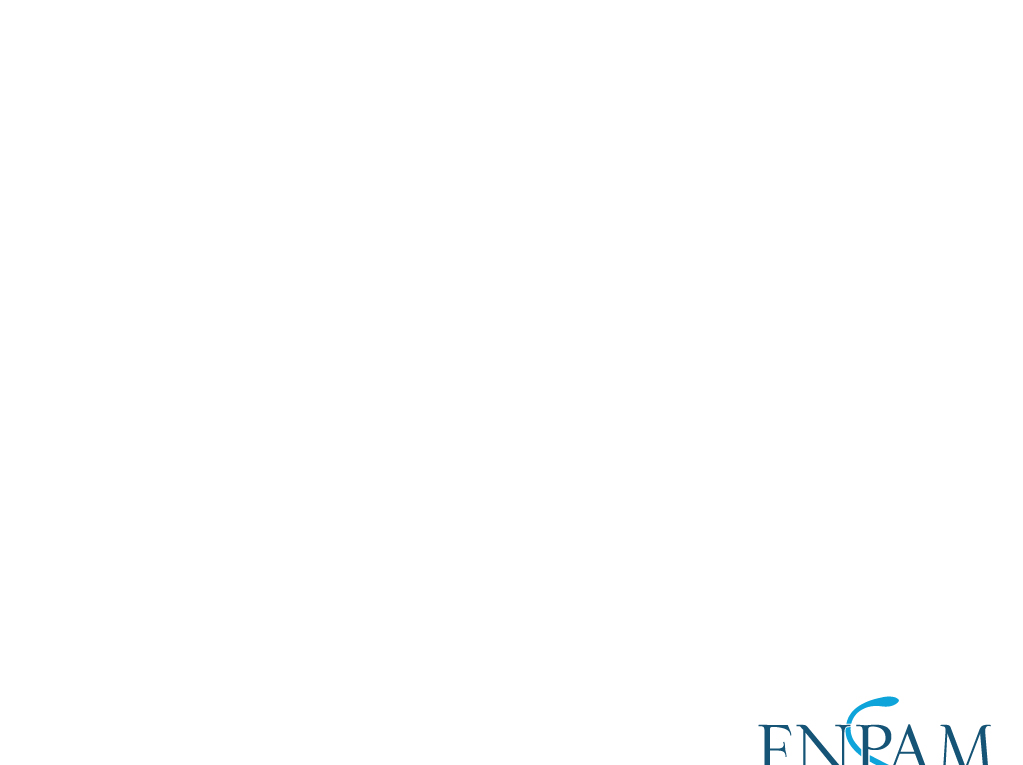 Fondo dei Medici di Medicina Generale	Saldo corrente
(Bilancio tecnico al 31.12.2009 – parametri specifici)
migliaia di euro
Il Saldo corrente diventa negativo dal 2021 al 2046 e successivamente dal 2056 in poi
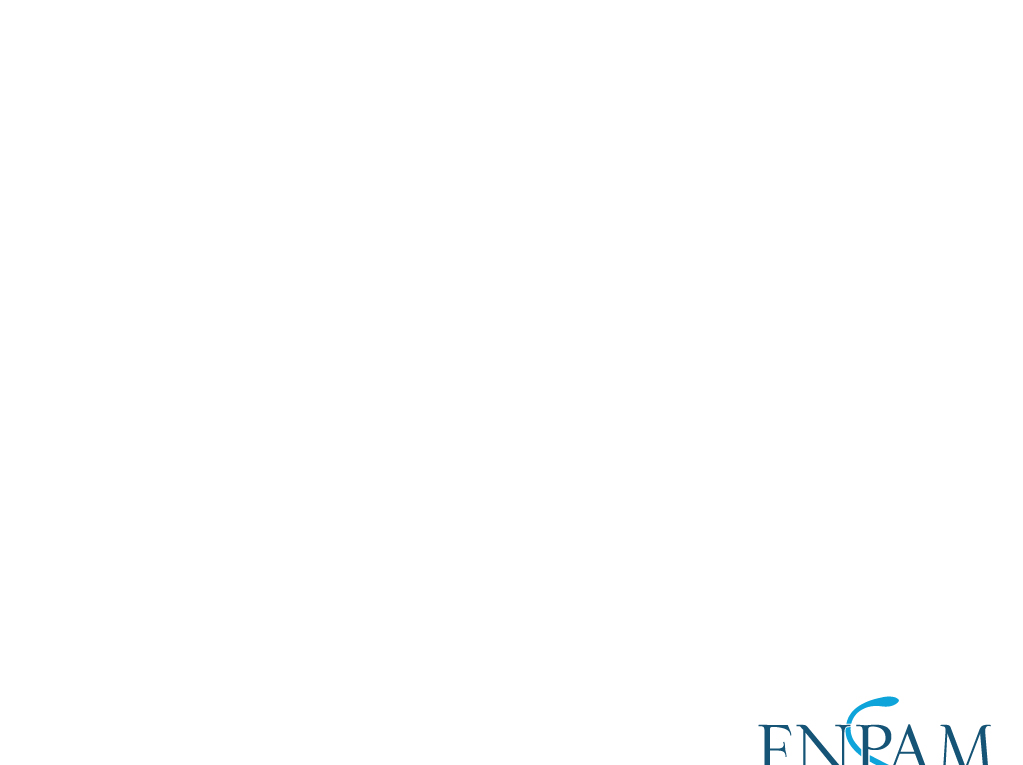 Fondo dei Medici di Medicina Generale	Saldo corrente
(POST-RIFORMA)
Il Saldo corrente è positivo per tutto il periodo di proiezione
RIFORMA ENPAM
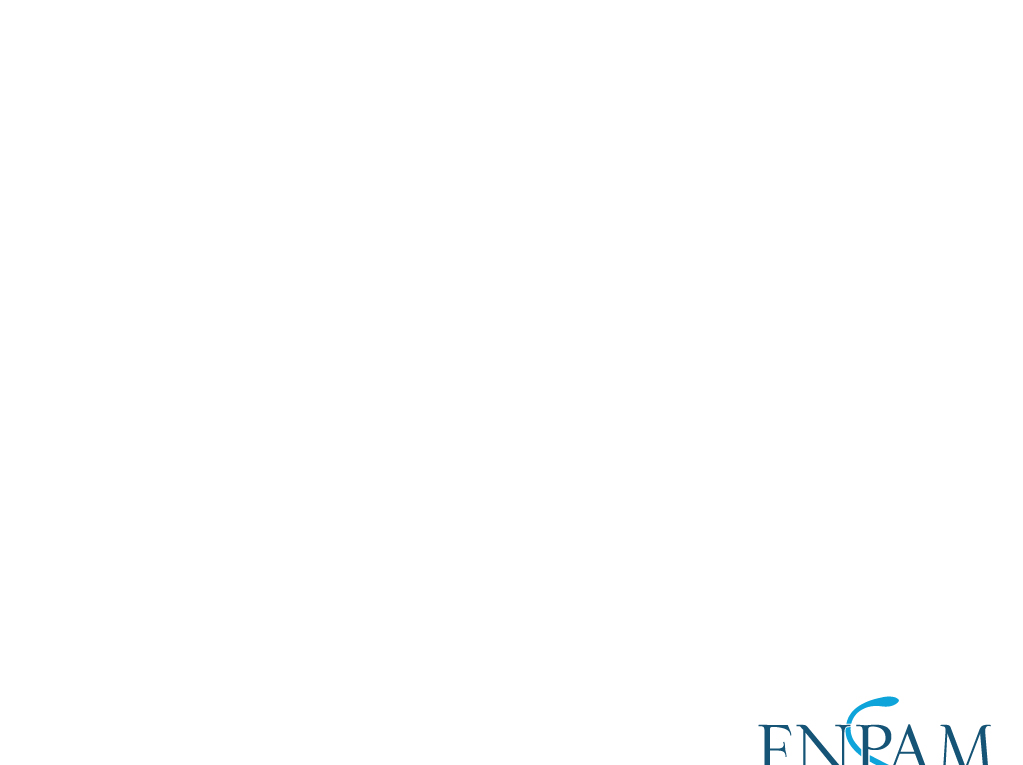 Fondo degli Specialisti Ambulatoriali 
innalzamento graduale dell’età di vecchiaia da 65 a 68 anni di età dal 2013 al 2018
differimento della pensione anticipata a 59 anni e 6 mesi dall’1.1.2013, con progressione fino a 62 anni dal 2018 in poi, in presenza di una anzianità contributiva di 35 anni congiunta a 30 anni di laurea (con abolizione delle finestre di uscita)
in alternativa, pensione anticipata al raggiungimento dei 42 anni di anzianità contributiva (con abolizione delle finestre di uscita) in presenza del requisito dei 30 anni di laurea
incremento dell’1% annuo dell’aliquota contributiva dal 2015 al 2022, nonché dello 0,65% nel 2023, fino al 32,65%  
nel rispetto del principio del pro-rata, dall’1.1.2013, passaggio al sistema di calcolo già in uso  presso il Fondo dei Medici di Medicina Generale con mantenimento dell’aliquota di rendimento al 2,25% annuo
applicazione dall’1.1.2013 di coefficienti di adeguamento all’aspettativa di vita per anticipo della prestazione rispetto al requisito di vecchiaia vigente nell’anno 
maggiorazione del 20%, dall’1.1.2013, dell’aliquota di rendimento pro-tempore vigente per l’attività svolta oltre l’età di vecchiaia
introduzione dei riscatti di allineamento contributivo, dei periodi liquidati e dei periodi di sospensione dell’attività convenzionata
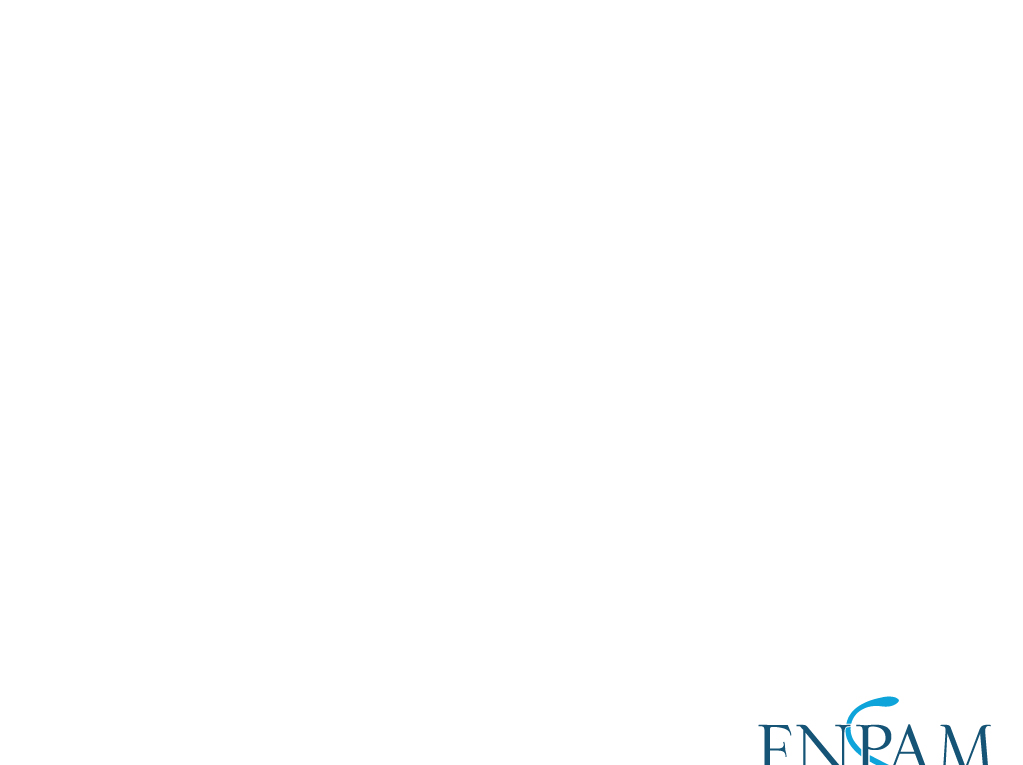 Aliquote e rendimenti 
Fondo Specialisti Ambulatoriali
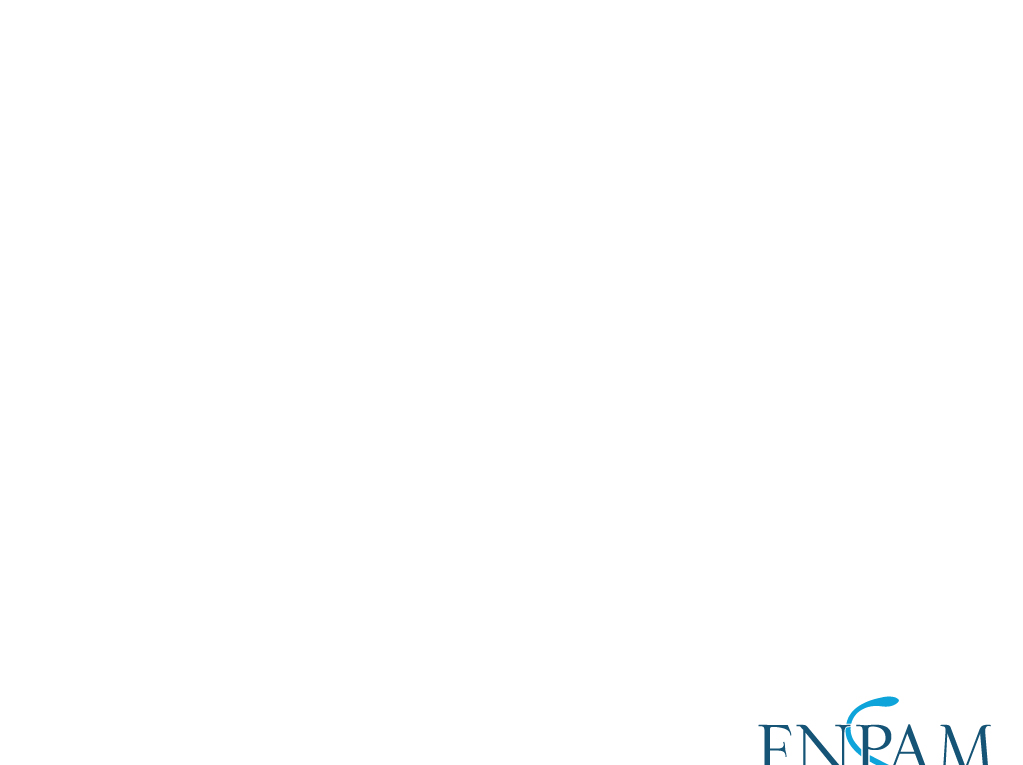 RIFORMA ENPAM
Fondo degli Specialisti Esterni 

innalzamento graduale dell’età di vecchiaia da 65 a 68 anni di età dal 2013 al 2018
differimento della pensione anticipata a 59 anni e 6 mesi dall’1.1.2013, con progressione fino a 62 anni dal 2018 in poi, in presenza di una anzianità contributiva di 35 anni congiunta a 30 anni di laurea (con abolizione delle finestre di uscita)
in alternativa, pensione anticipata al raggiungimento dei 42 anni di anzianità contributiva (con abolizione delle finestre di uscita) in presenza del requisito dei 30 anni di laurea
introduzione del metodo contributivo pro-rata a decorrere dall’1.1.2013
applicazione dall’1.1.2013 di coefficienti di adeguamento all’aspettativa di vita per anticipo della prestazione rispetto al requisito di vecchiaia vigente nell’anno, sulla prima quota di pensione
maggiorazione del 20%, dall’1.1.2013, dell’aliquota di rendimento per l’attività svolta oltre l’età di vecchiaia, sulla prima quota di pensione
per gli iscritti operanti presso Società di capitale accreditate, la prestazione viene integralmente calcolata con il metodo contributivo
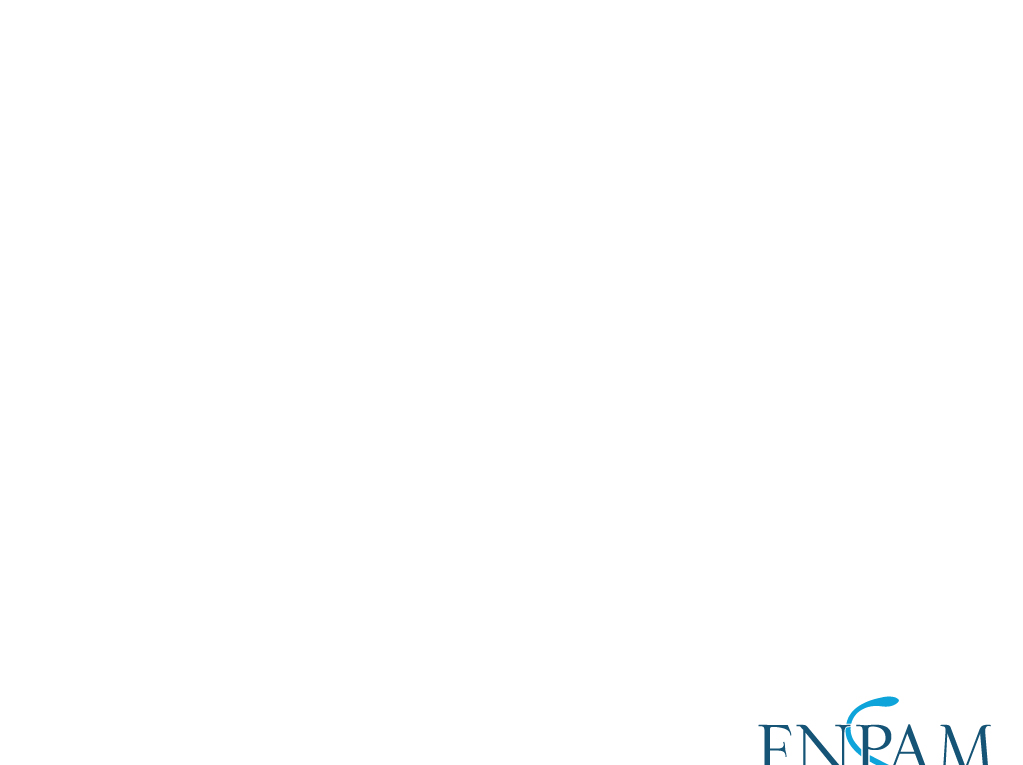 Ipotesi di pensionamento a 65 anni
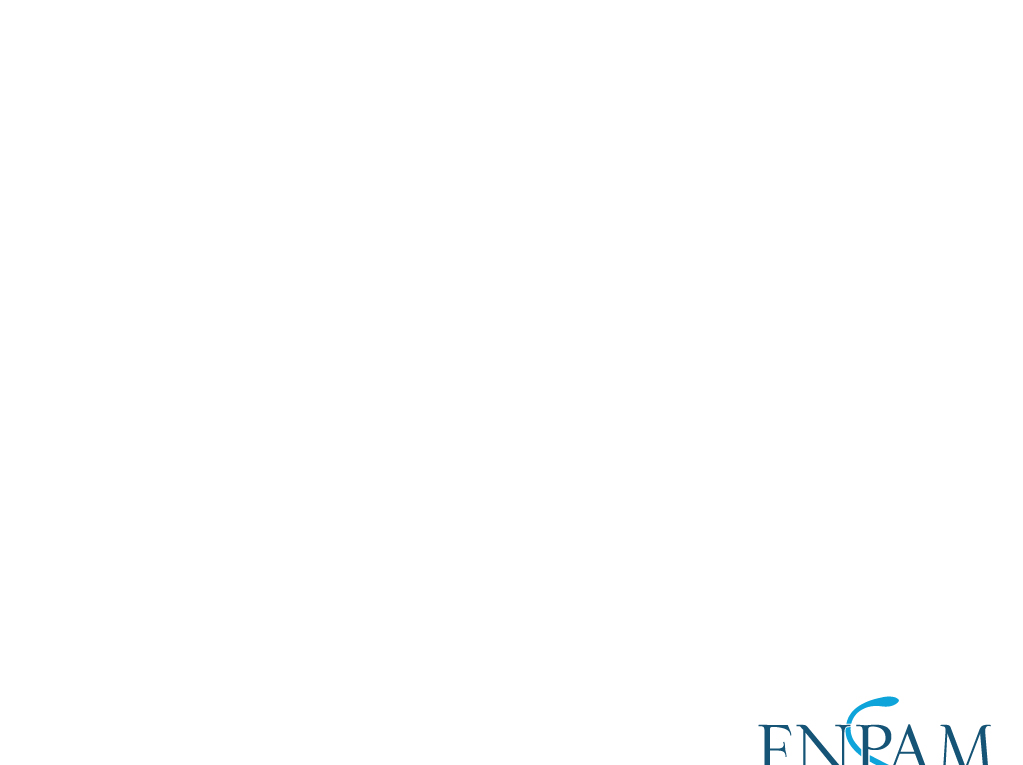 Ipotesi di pensionamento a 68 anni
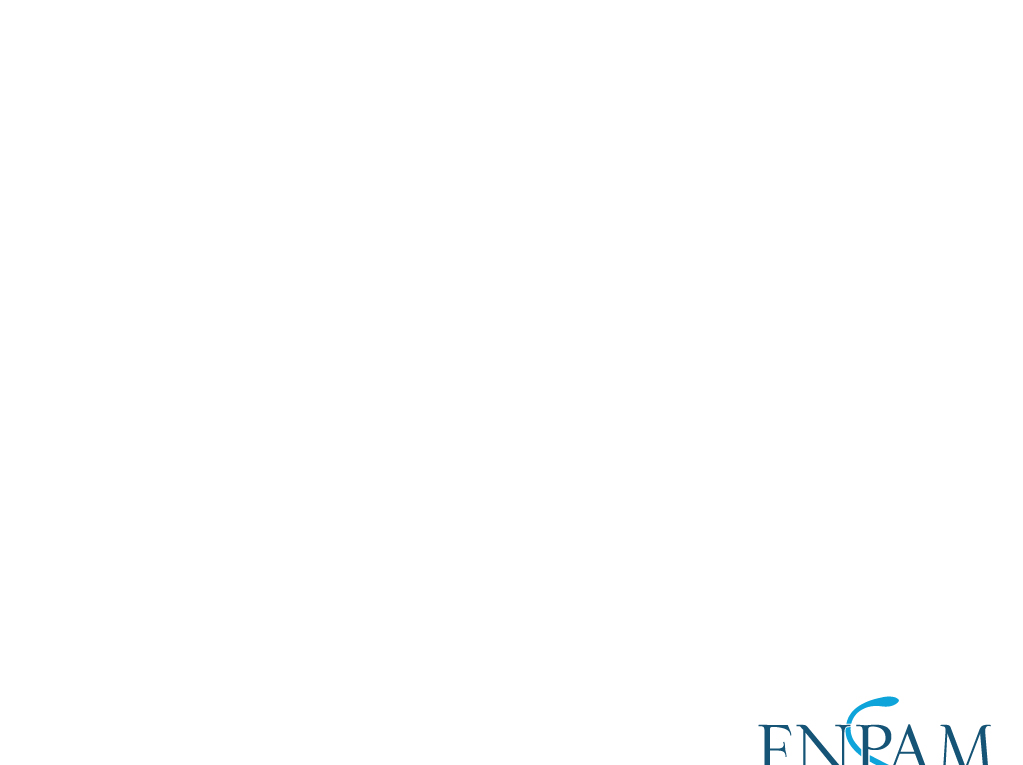 Casi tipo - Riforma Fondo di Previdenza Generale  Quota B
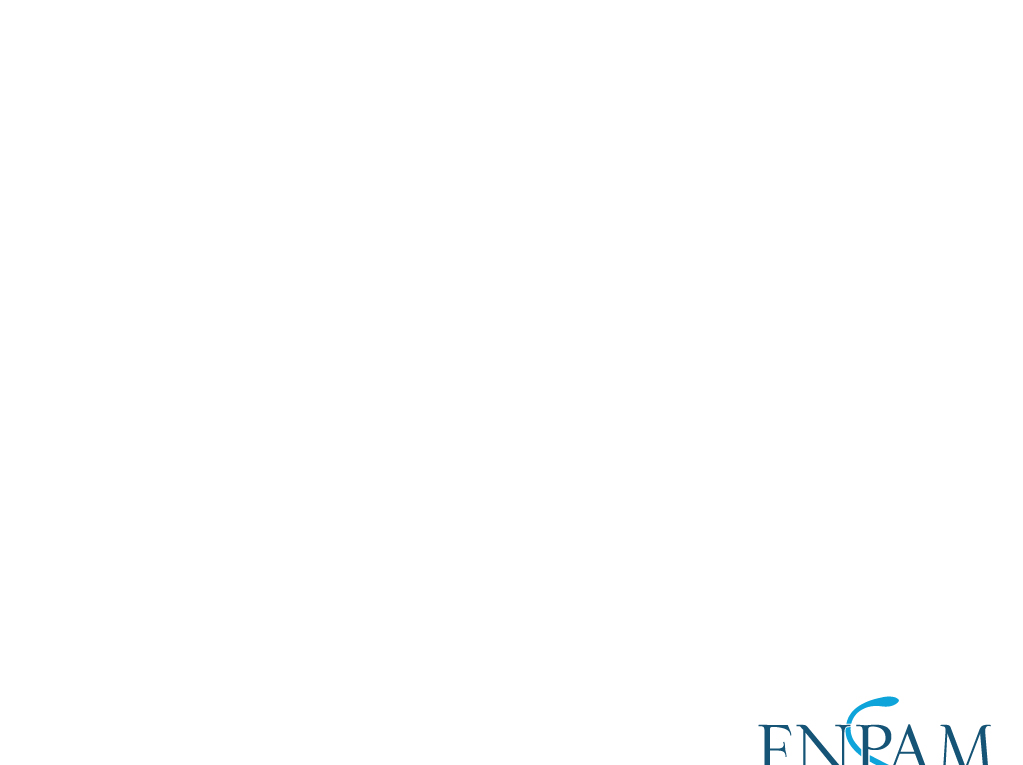 Gli obiettivi di legislatura 2010-2015
Riforma della Patrimonio

in una logica previdenziale di maggiore semplicità, 
trasparenza e protezione dell’investimento
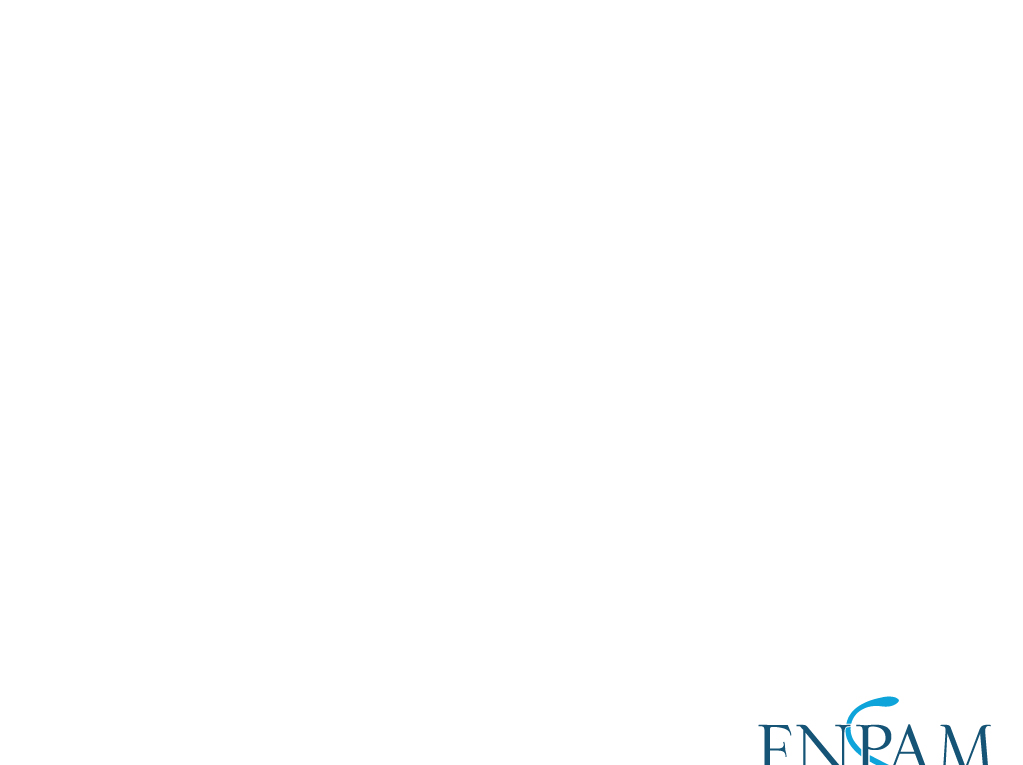 Patrimonio:
Le scelte della legislatura 2010/15
perseguire un nuovo modello di governance dell’investimento patrimoniale;
non nominare i consiglieri esperti non medici; 
potenziare e qualificare la governance rappresentativa del cda;
non nominare le commissioni consiliari su patrimonio immobiliare e investimenti finanziari per evitare duplicazioni di ruoli;
potenziare in modo mirato la struttura finanziaria e attuariale della Fondazione;
insediare un Comitato per il controllo interno;
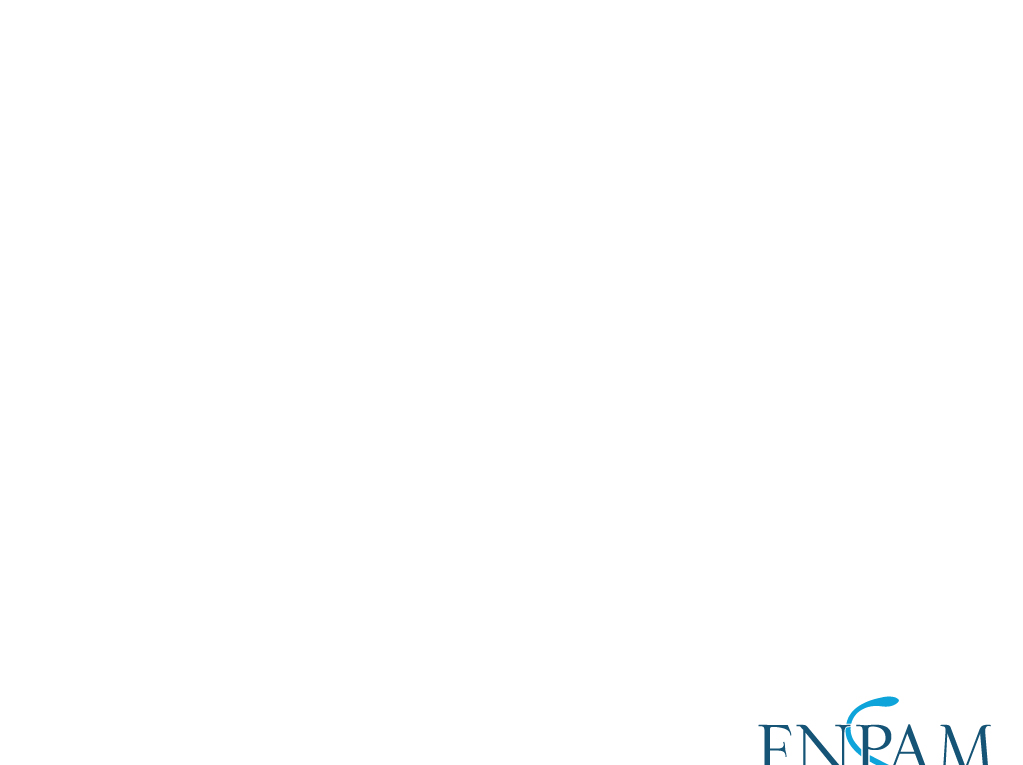 Governance investimenti patrimoniali
Un nuovo modello che riduce la discrezionalità, potenziale causa di errore umano:
previdenza al centro in logica Asset liability management ;
separando i decisori dai controllori;
proceduralizzando i comportamenti; 
diversificando gli investimenti sulla base delle best practice internazionali.
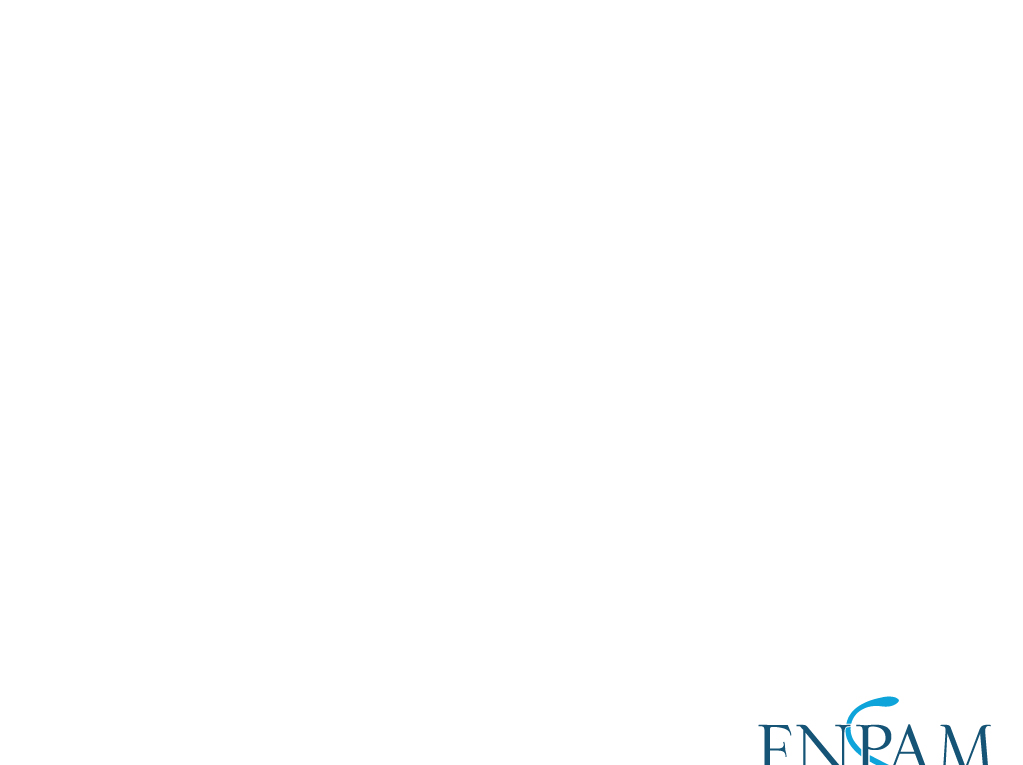 Selezione del risk manager;
selezione dell’investment advisor;
manuale delle procedure;
Comitato interno di controllo;
Codice etico.

In ogni caso: ZEROVIRGOLA!
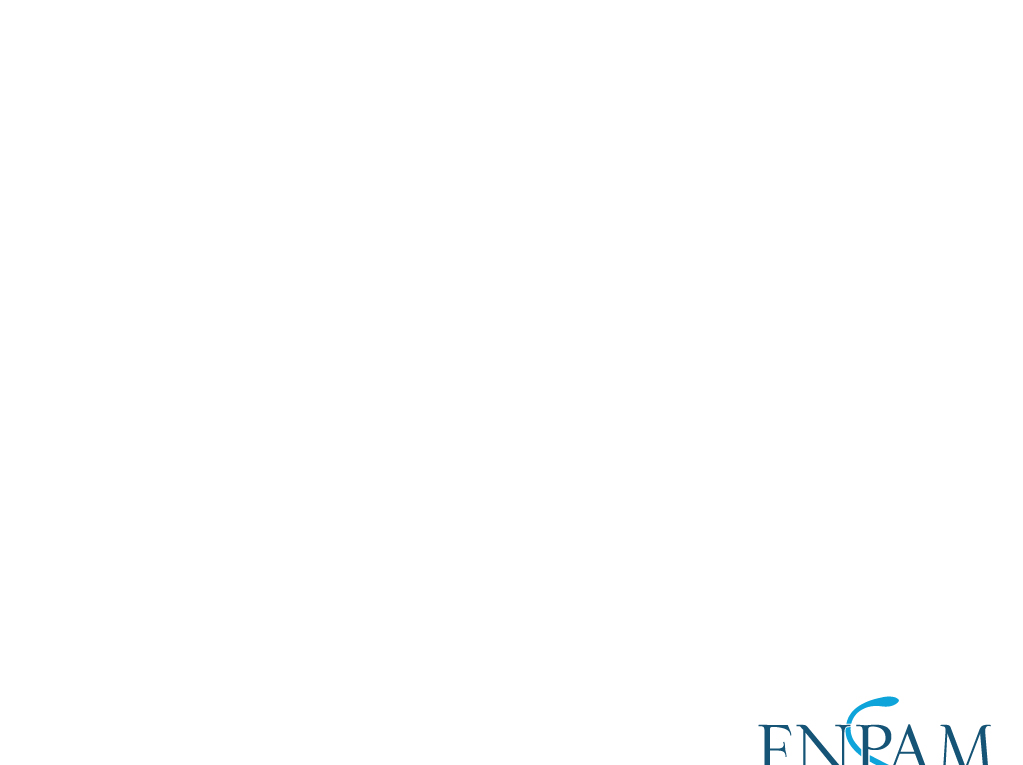 Bilancio consuntivo 2013
Patrimonio 14,971mld.
Utile d’esercizio	1,153mld.
Avanzo previd.	901mld.
Avanzo non previd.	251ml.*
Rapporto Patrimonio netto prestazioni 1994 = 35,78
Rapporto Patrimonio netto prestazioni 2011 = 12,09
*In realtà il patrimonio ha prodotto ricavi per 712milioni di euro. Da questa somma   sono stati poi detratti oneri patrimoniali e finanziari, costi di gestione (compreso il personale), imposte sui proventi mobiliari e immobiliari, accantonamenti
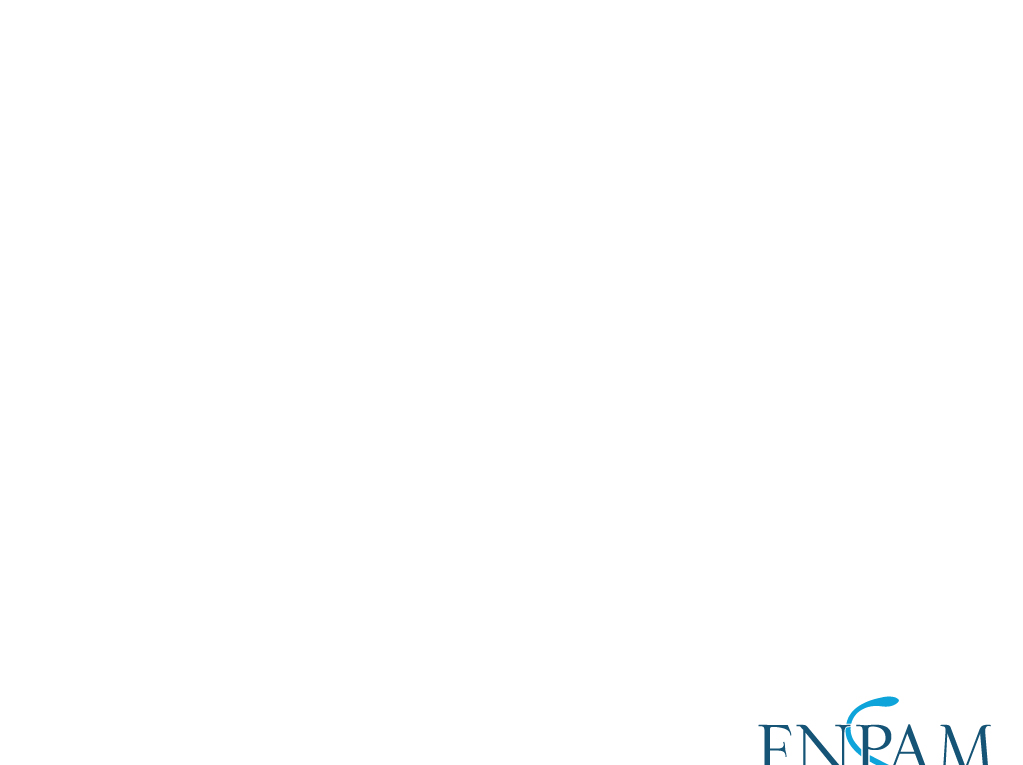 Patrimonio mobiliare 9,6 MLD (62%)
Investimenti diretti: 3,6mld (23%) di cui 1,3 impiegati in titoli e fondi “liquidi” e 2,3 in titoli strutturati
Investimenti indiretti: 5,5mld di cui 3,7 mld gestione esterna con replica passiva indici di mercato e 800 ml. di gestioni patrimoniali
Liquidità 566 ml.
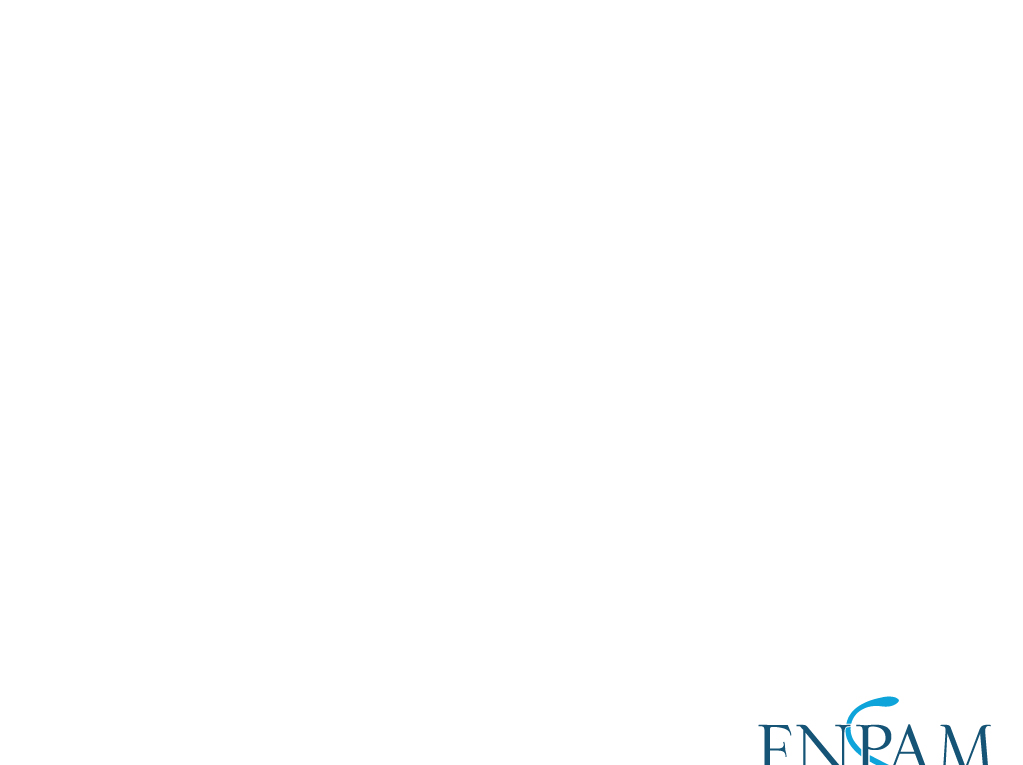 Patrimonio immobiliare 6 MLD (38%)
3,4mld di diretto possesso,  2,6 mld in Fondi immobiliari

Si gestisce con ERE la parte in possesso;
si acquista solo tramite Fondi immobiliari;
 si dismette ciò che non dà più reddito significativo.
41
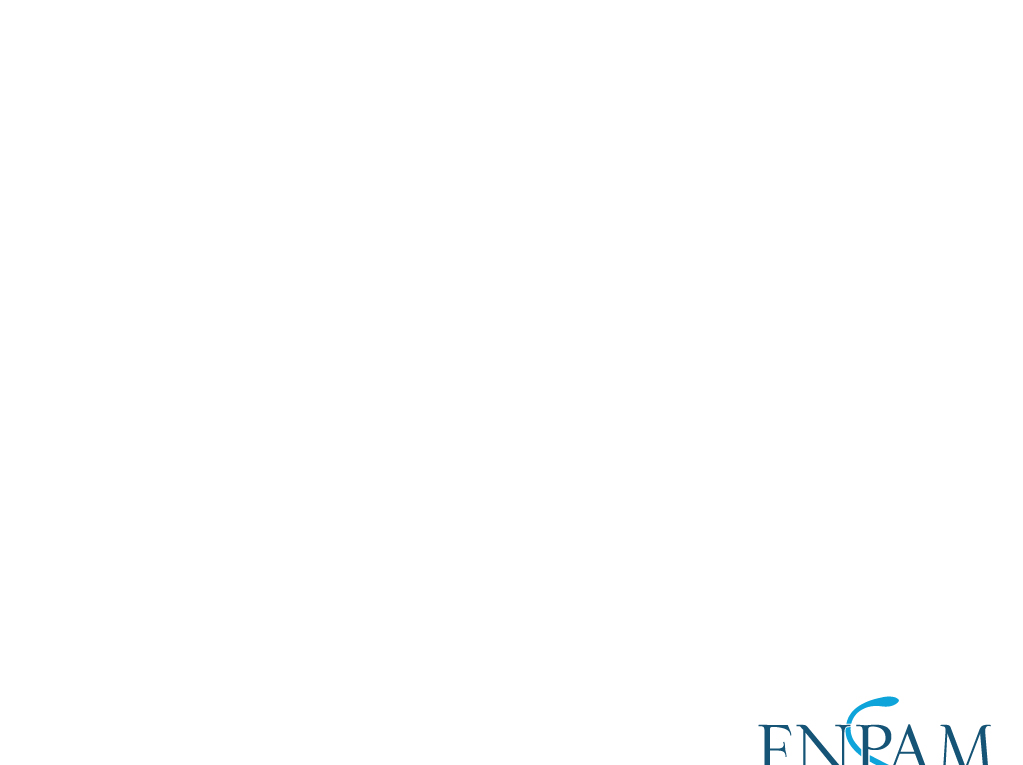 Bilancio consuntivo 2014
Patrimonio 16,154mld. *
Utile d’esercizio	1,182mld.
Avanzo previd.            904ml.
Avanzo non previd.	    405ml.**
Rapporto Patrimonio netto prestazioni 1994 = 35,78
Rapporto Patrimonio netto prestazioni 2014 = 12,60
* Valore contabile. A mercato il patrimonio è pari a circa 18 mld
* * In realtà il patrimonio ha prodotto ricavi per 1,04 miliardi di euro. Da questa somma   sono stati poi detratti oneri patrimoniali e finanziari, costi di gestione (compreso il personale), imposte sui proventi mobiliari e immobiliari, accantonamenti
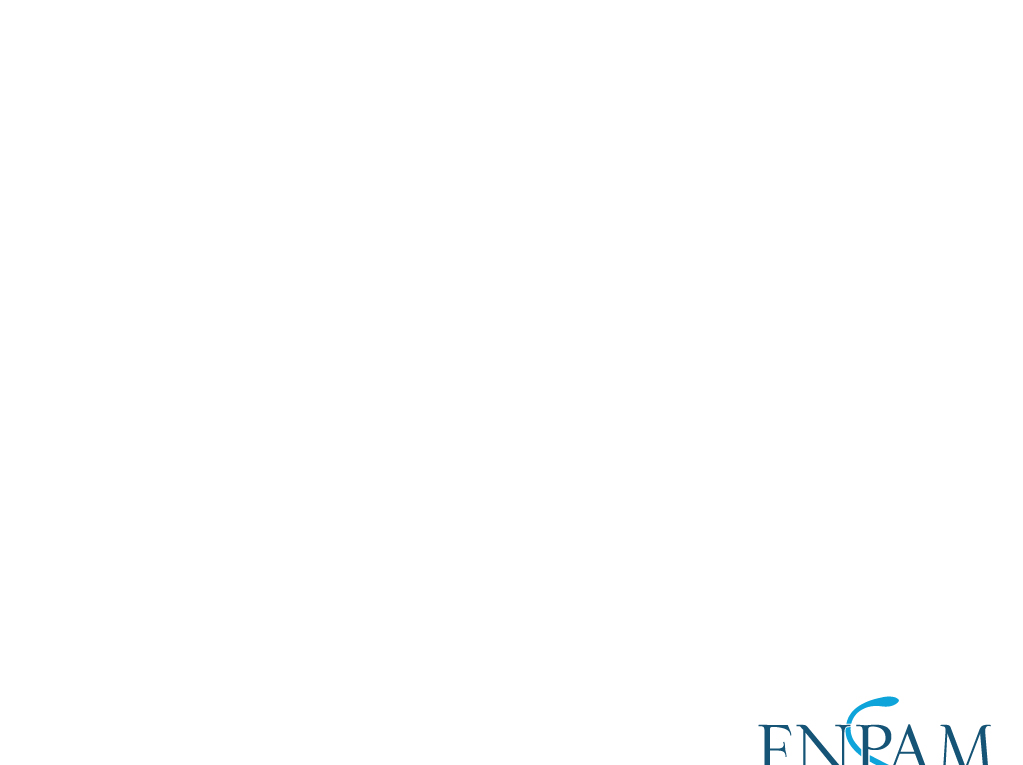 Patrimonio mobiliare 11,307 MLD (65%)
Investimenti diretti: 3,9mld (23%) di cui 1,6 impiegati in titoli e fondi “liquidi” e 2,3 in titoli strutturati
Investimenti indiretti: 6,4mld di cui 4,7 mld gestione esterna con replica passiva indici di mercato e 1,2 ml. di gestioni attive
Liquidità 878 ml. 
	(valori a mercato)
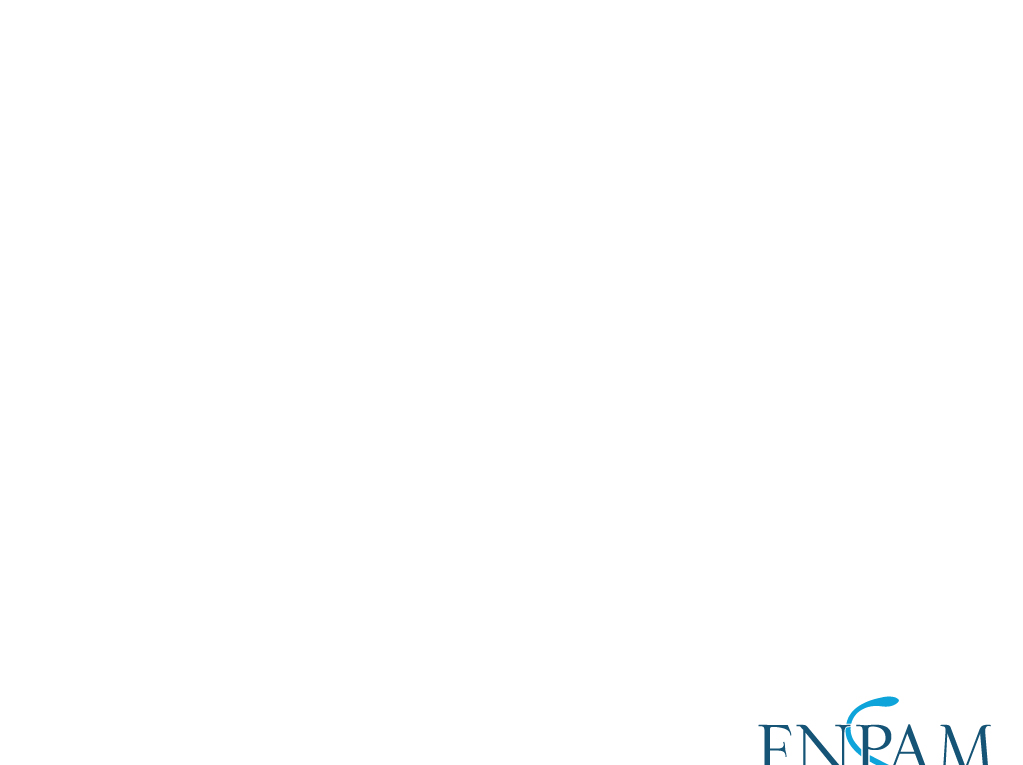 Patrimonio immobiliare 6 MLD (34,5%)
3,0 mld di diretto possesso,  2,9 mld in Fondi immobiliari

Si gestisce con ERE la parte in possesso;
si acquista solo tramite Fondi immobiliari;
si dismette ciò che non dà più reddito significativo.

	(valori a mercato)
44
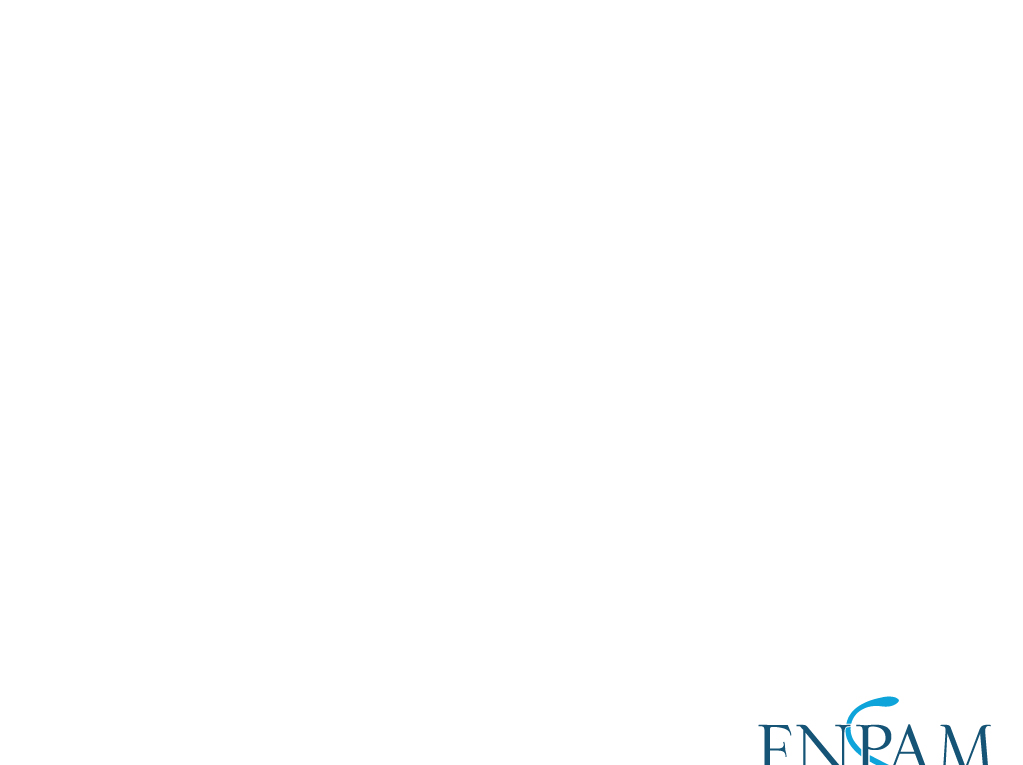 Bilancio consuntivo 2015
Patrimonio 17,201 mld.*			Rapporto Patrimonio netto 						prestazioni 1994 =41,10Utile d’esercizio 	1,046 mld.Avanzo prev. 		   977 ml.		Rapporto Patrimonio netto 						prestazioni 2015=12,8Avanzo non prev.	   203 ml.**
* Valore contabile . A mercato il patrimonio è pari a circa 18,7 mld

** In realtà il patrimonio ha prodotto un risultato economico di 292 milioni di euro. Da questa somma sono stati poi detratti oneri patrimoniali e finanziari, costi di gestione (compreso il personale), imposte sui proventi mobiliari e immobiliari, accantonamenti.
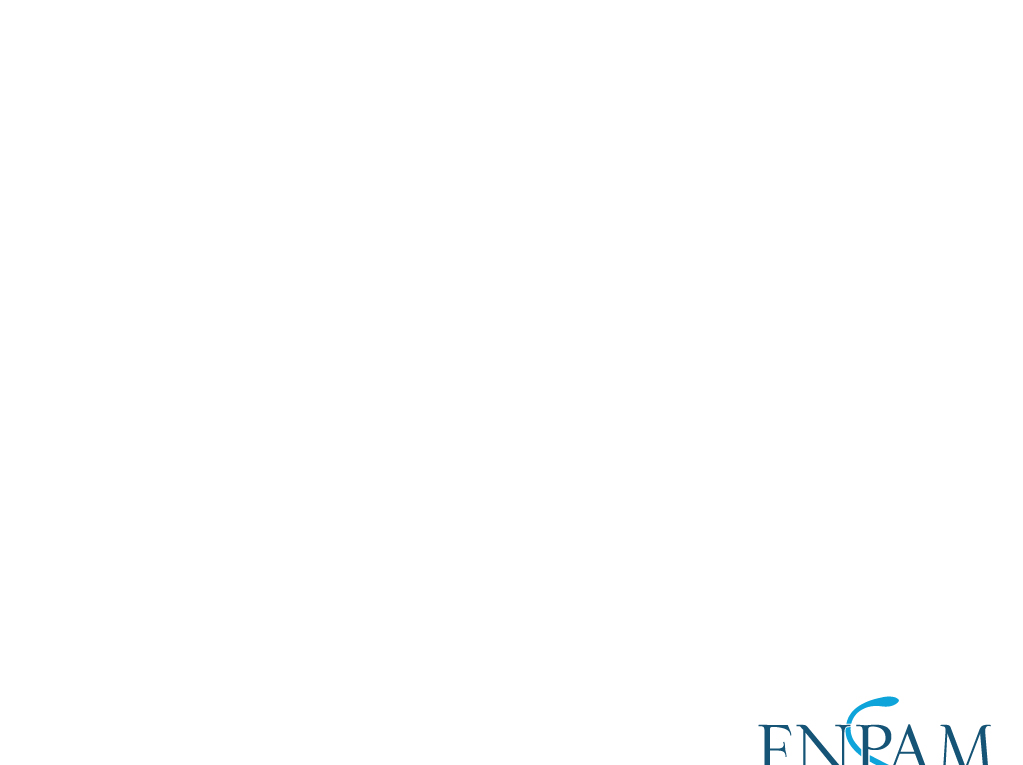 Patrimonio mobiliare 12,3 MLD (69%)
° Investimenti diretti: 2,6 mld (14%) di cui  0,7  impiegati in titoli e  fondi “liquidi” e 1,9 in titoli strutturati.° Investimenti indiretti: 9,3 mld di cui 5,6 mld gestione esterna con replica passiva indici di mercato e 3,1 mld di gestioni attive.° Liquidità  444 ml(valori a mercato)
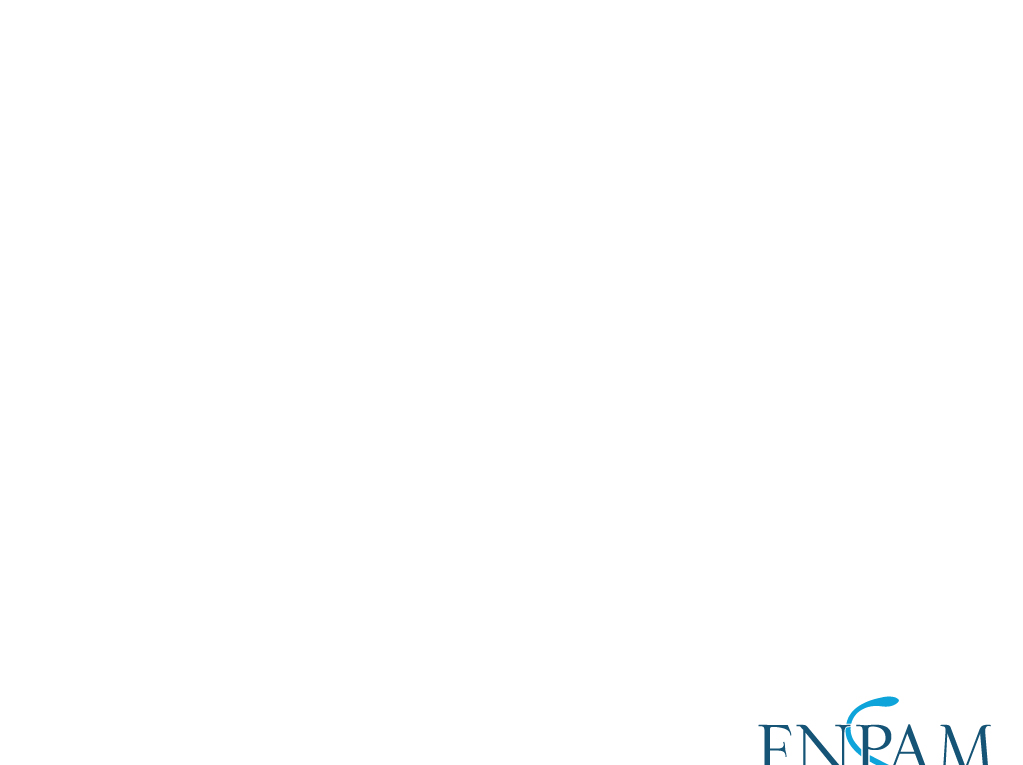 Patrimonio immobiliare 5,6 MLD (31%)
° 2,3 mld di diretto possesso, 3,3 mld in Fondi immobiliari° Si gestisce con ERE la parte in possesso;° si acquista solo tramite Fondi immobiliari;° si dismette ciò che non dà più reddito significativo. (valori a mercato)
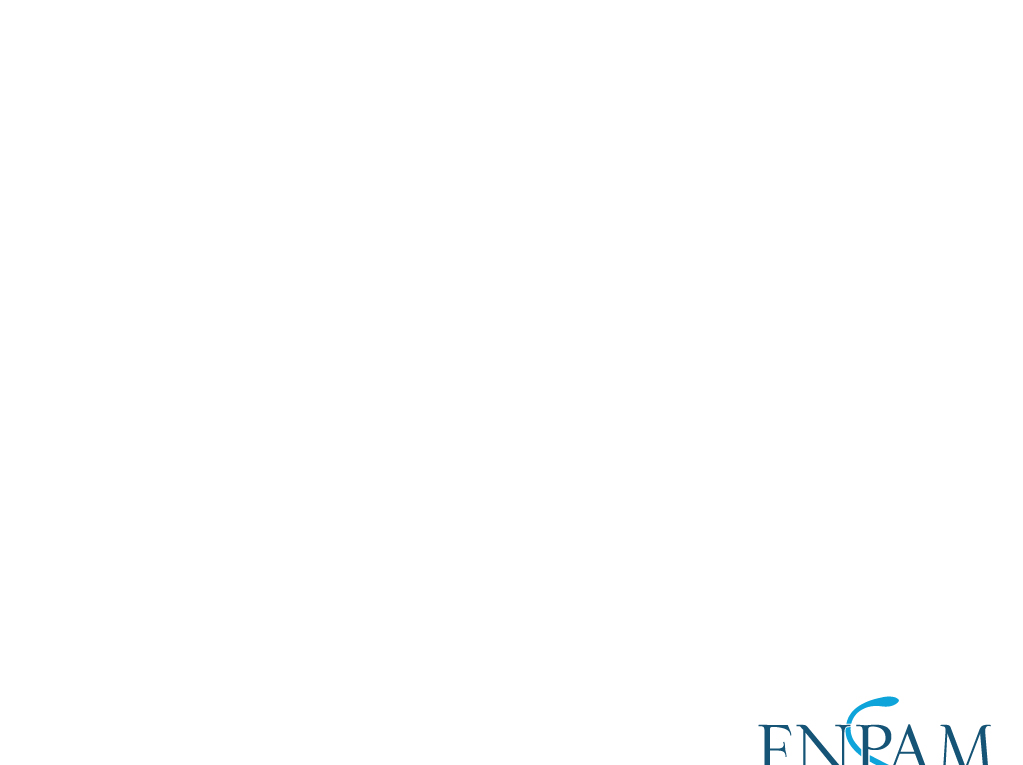 Enpam Real Estate
strumento operativo funzionalmente diretto e coordinato dalla Fondazione Enpam
finalizzato all’ottimizzazione della gestione e del rendimento del patrimonio

Due linee di attività
usufrutto del portafoglio alberghiero dal 2003 	
gestione in house (property e facility management) degli immobili Enpam dal 2011
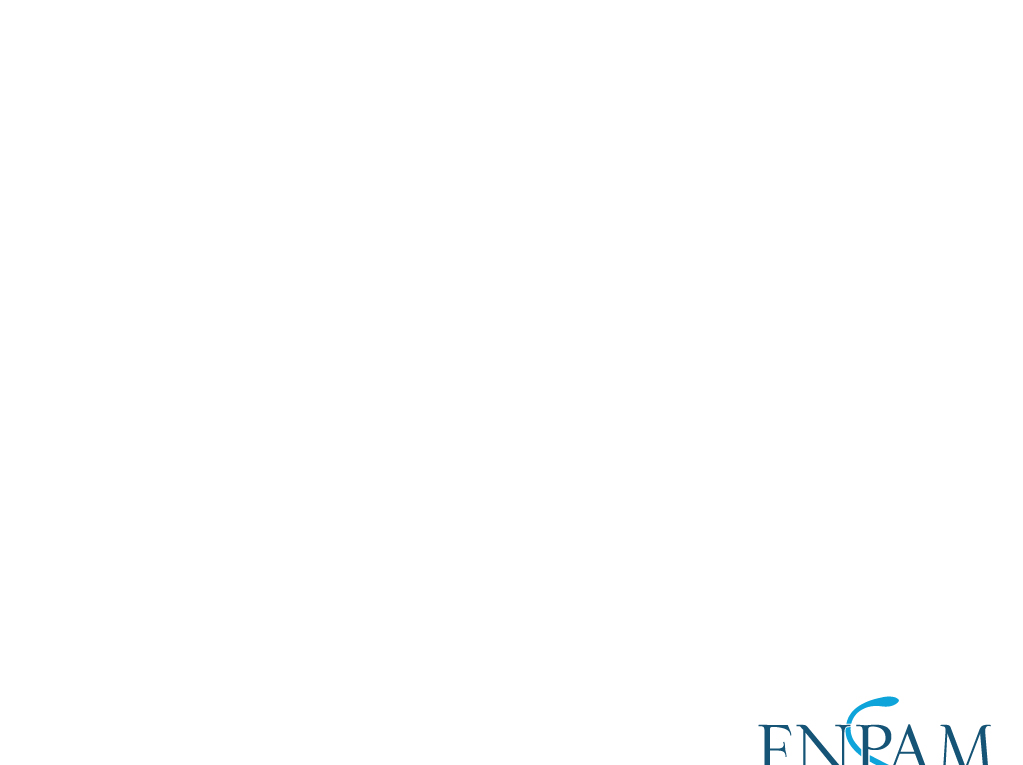 Distribuzione della spesa 
per prestazioni assistenziali
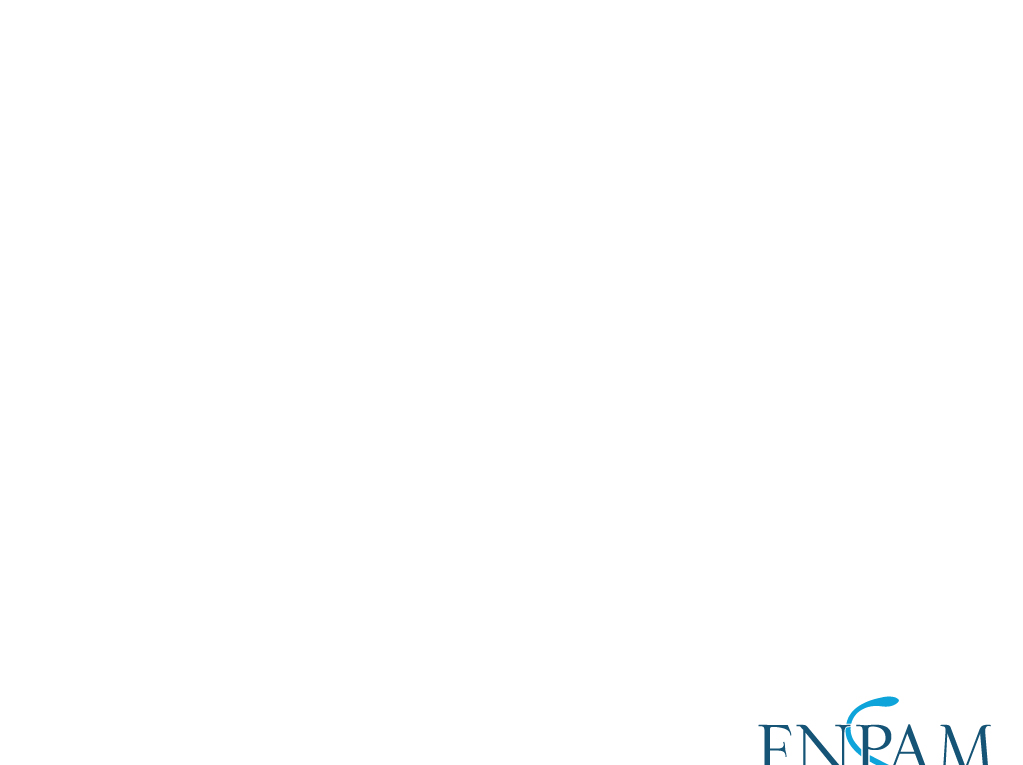 Tutele alla genitorialità
Nuovo regolamento per assicurare agli iscritti la massima tutela tenendo conto delle peculiarità della professione medica e odontoiatrica

Novità in arrivo:
equiparazione delle tutele per mamme e papà;
indennità di gravidanza a rischio anche per le libere professioniste
versamenti volontari per coprire il buco contributivo per i mesi di sospensione dell’attività
incremento dell’importo minimo dell’indennità
niente più distinzioni tra adozioni (e affidamenti preadottivi) nazionali e internazionali
voucher baby sitting o nido
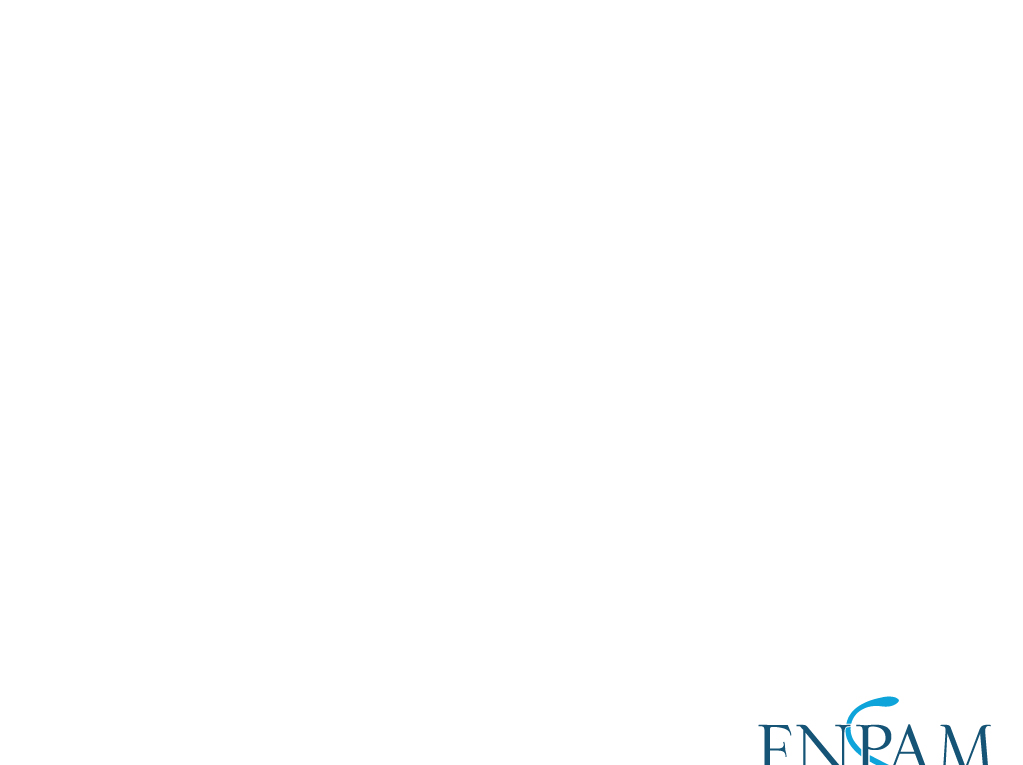 Riduzione del contributo di Quota A 
Fondo di previdenza generale
Nell’attuale contesto economico la diminuzione del contributo di Quota A può concretizzare un primo intervento di sostegno alla categoria.

Contestualmente è possibile destinare una quota di tale contributo in una prospettiva di assistenza strategica:
per tutelare gli iscritti in caso di non autosufficienza
per promuovere politiche attive volte a favorire la crescita dell’occupazione e dello sviluppo dell’attività professionale
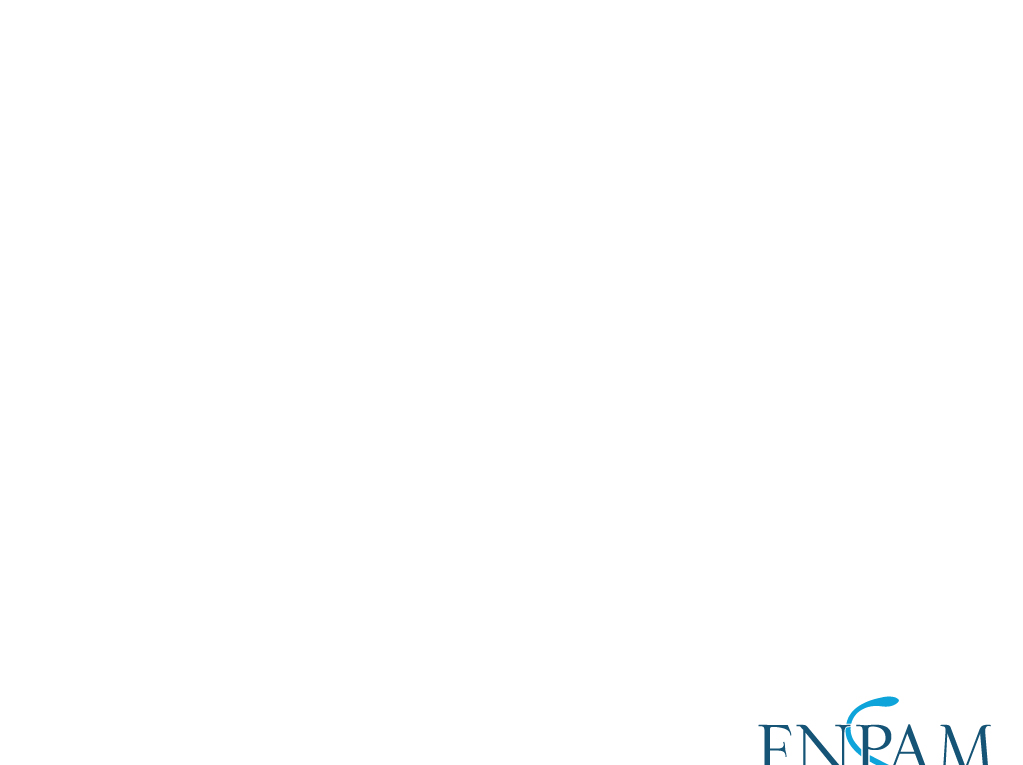 Osservatorio del mercato del lavoro 
delle professioni sanitarie
L’Enpam, insieme a Istituzioni e mondo universitario, ha promosso la costituzione di uno strumento di monitoraggio al fine di programmare un futuro per le professioni sanitarie che tenga conto dell’evoluzione del mercato del lavoro e dei suoi riflessi sulla previdenza. Sono stati individuati tre filoni tematici di approfondimento:

modelli organizzativi
impatto delle nuove tecnologie
prospettive occupazionali dei giovani
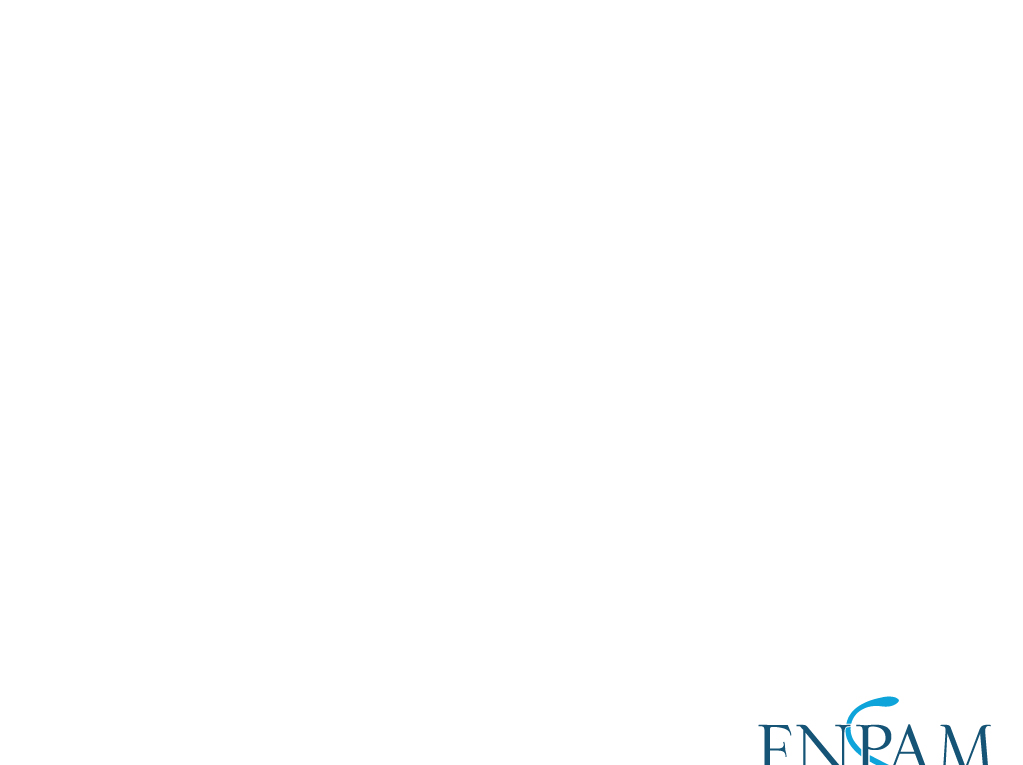 Gli obiettivi di legislatura 2010-2015
Riforma dello Statuto
per una miglior rappresentatività degli iscritti e ottimizzazione dei costi in rapporto ai rappresentanti.
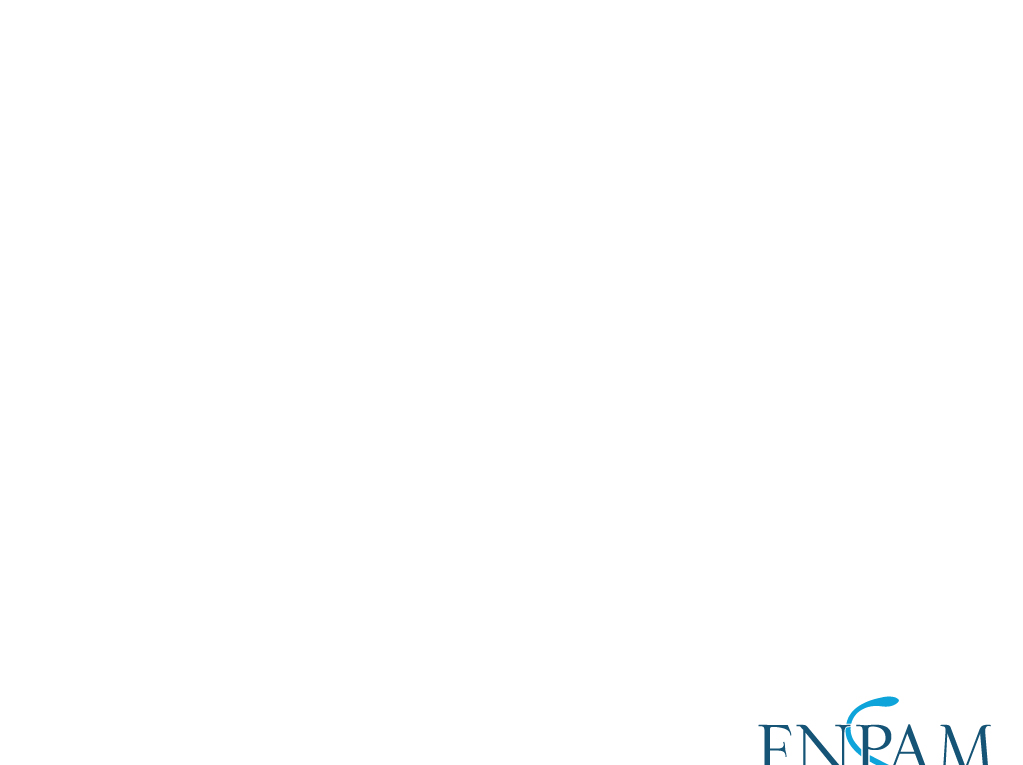 Mission
Confermata la tutela dei medici e degli odontoiatri con ampliamento all’assistenza strategica
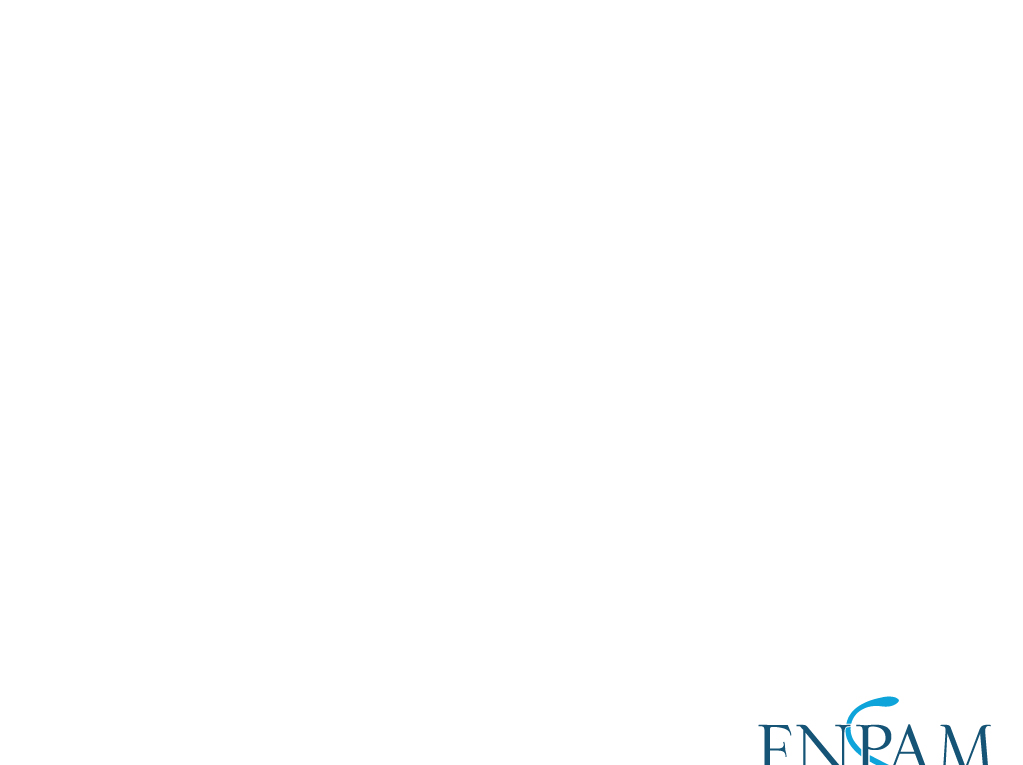 Fondazione unica
2 fondi
Fondo dei convenzionati 
e degli accreditati
Fondo generale
5 gestioni
Quota A
Quota B
Specialisti ambulatoriali
MMG
Specialisti esterni
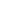 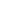 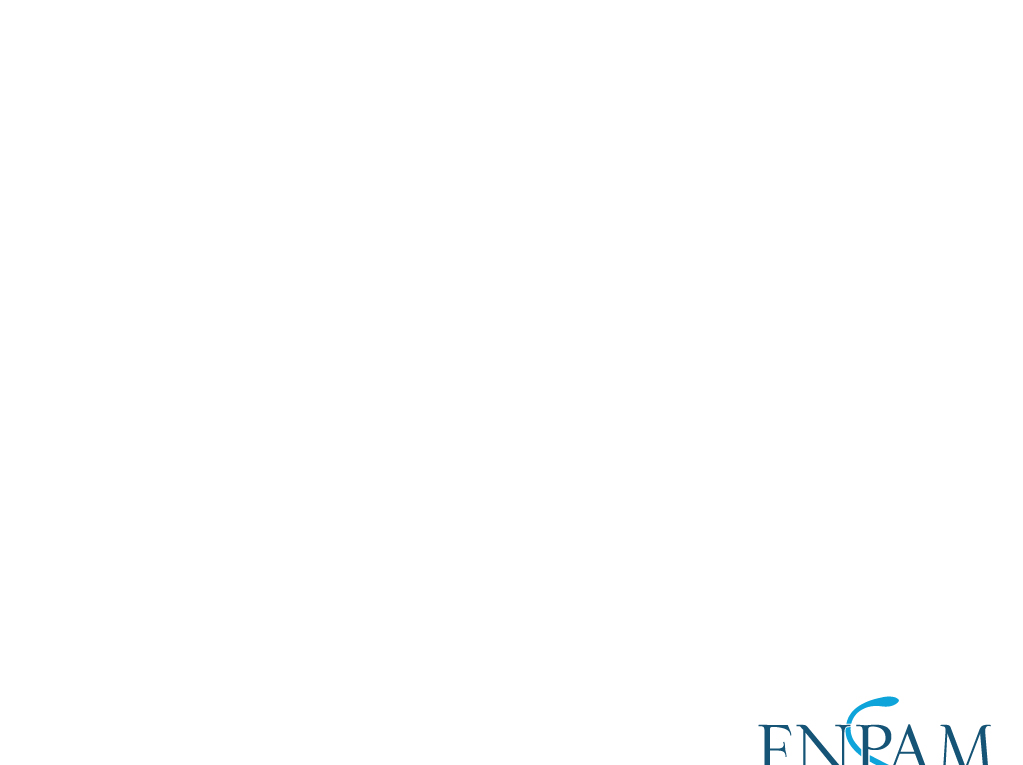 Patrimonio uno e unitario
È funzionale alla previdenza e all’assistenzaLa dinamica degli impieghi avviene attraversoun modello procedurale ed è ispirata a principi di prudenza
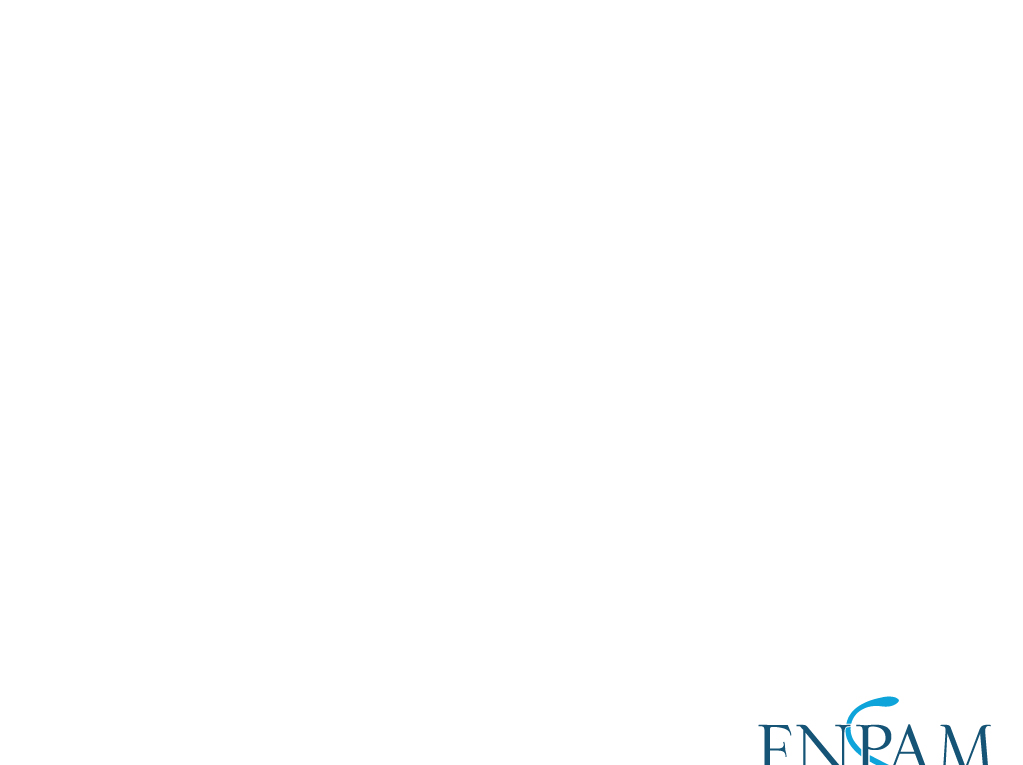 Organi della Fondazione Principi della riforma
invarianza della spesa storica relativa al funzionamento degli organi collegiali ovvero tendenziale riduzione di questa, qualunque sia la definizione e composizione numerica degli stessi;
realizzazione a tutti i livelli di governo della Fondazione di una più efficace rappresentanza degli interessi sia delle due professioni oggi rappresentate - medici e odontoiatri - sia delle varie categorie ovvero dipendenti, convenzionati e libero professionisti;
rafforzamento della sintesi tra rappresentanza e gestione, per perseguire l’ottimale affidabilità della Fondazione verso gli iscritti attivi e i percettori dei trattamenti pensionistici e assistenziali.
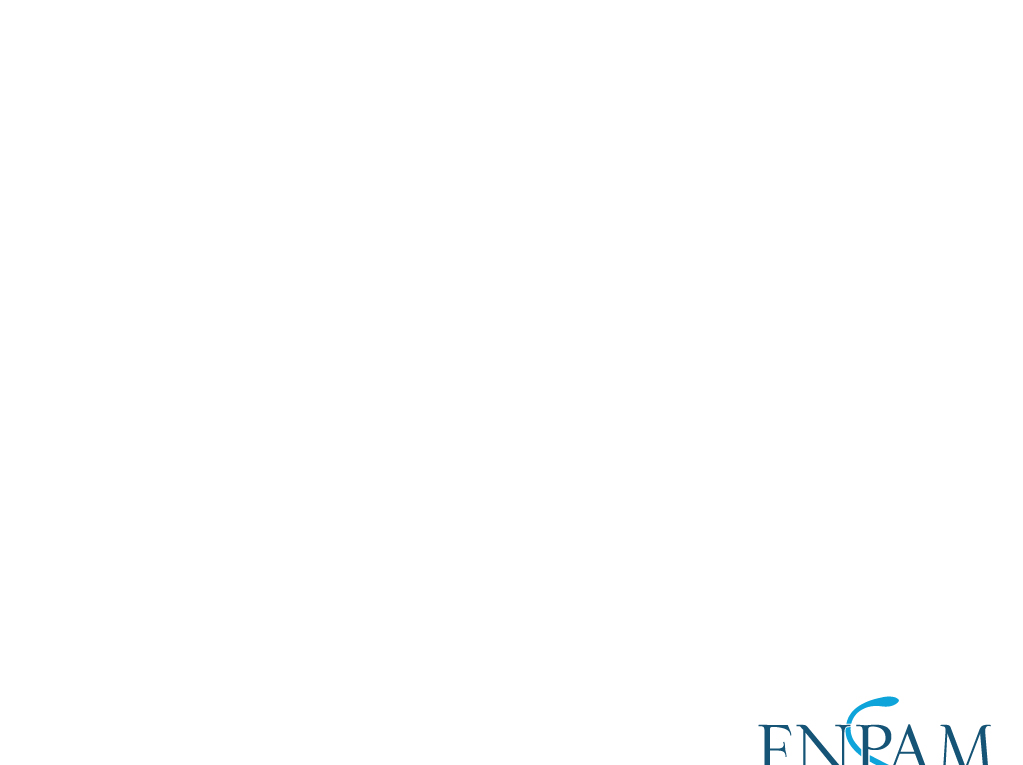 Costo in rapporto al patrimonio
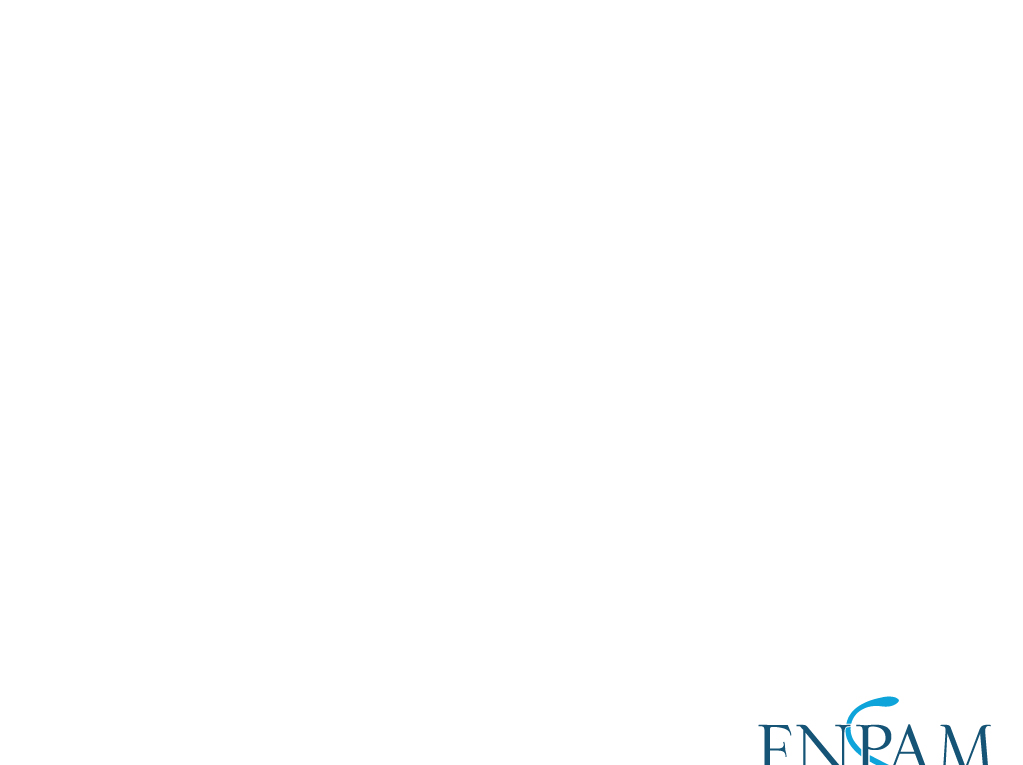 Costo in rapporto agli iscritti
Reggio Emilia
2.001 Medici e Odontoiatri attivi (Quota A)
1.080 Fondo della Libera professione (Quota B)
    485 Medicina generale
    128 Specialisti ambulatoriali
      68 Specialisti esterni (comprese le società)

590 pensionati (compresi familiari superstiti)
Fonte: Annuario statistico Enpam (dati Bilancio 2013)
Numeri previdenziali

Nel 2014
Contributi incassati: € 6,6 milioni
Pensioni pagate: € 5,7 milioni

Rapporto contributi/pensioni: 1,15
La media italiana è di 1,79
Fonte: Annuario statistico Enpam (dati Bilancio 2013)
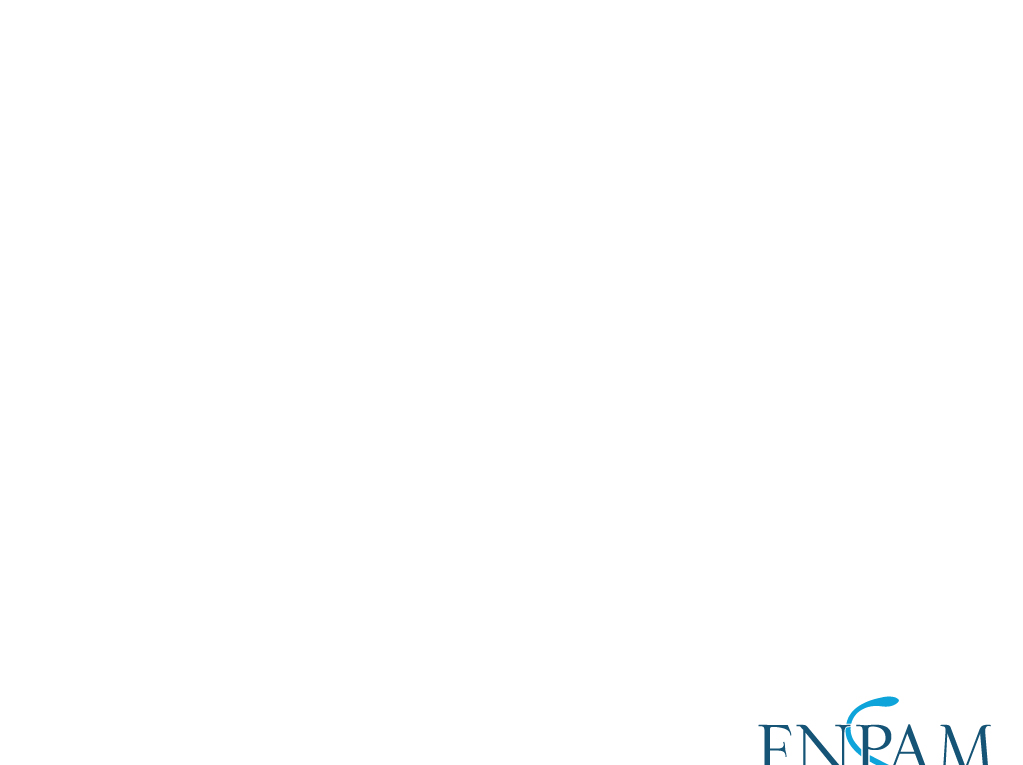 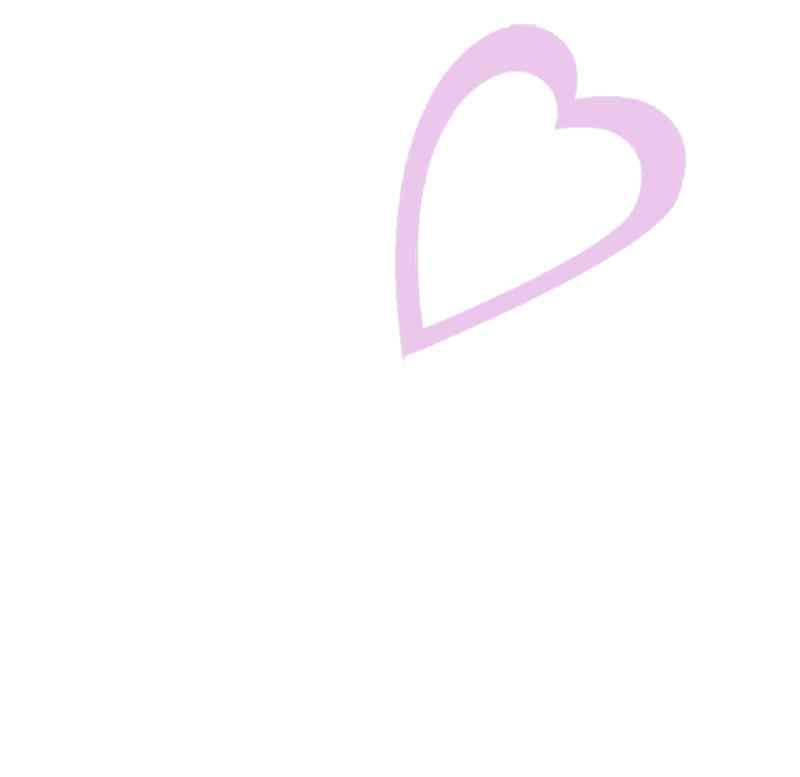 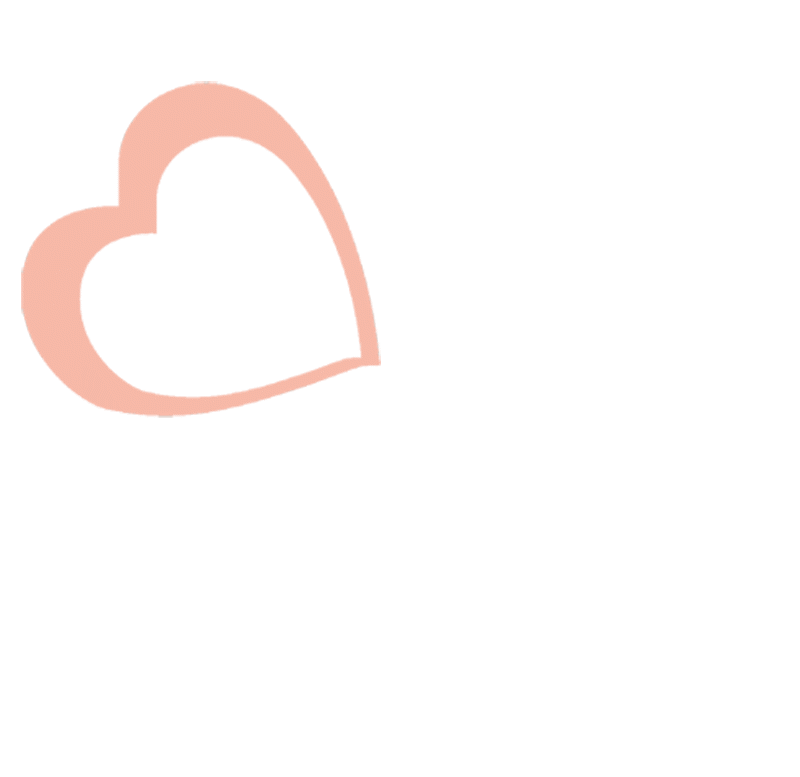 fondo sanità
previdenza complementare
credito agevolato
mutui, credito, prestiti d’onore
fondo sanitario integrativo
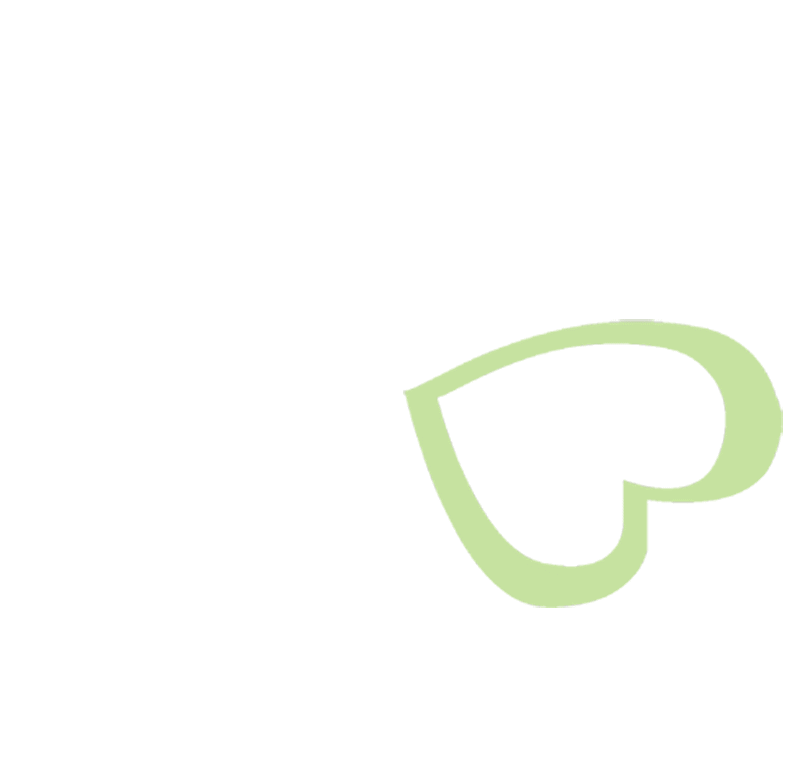 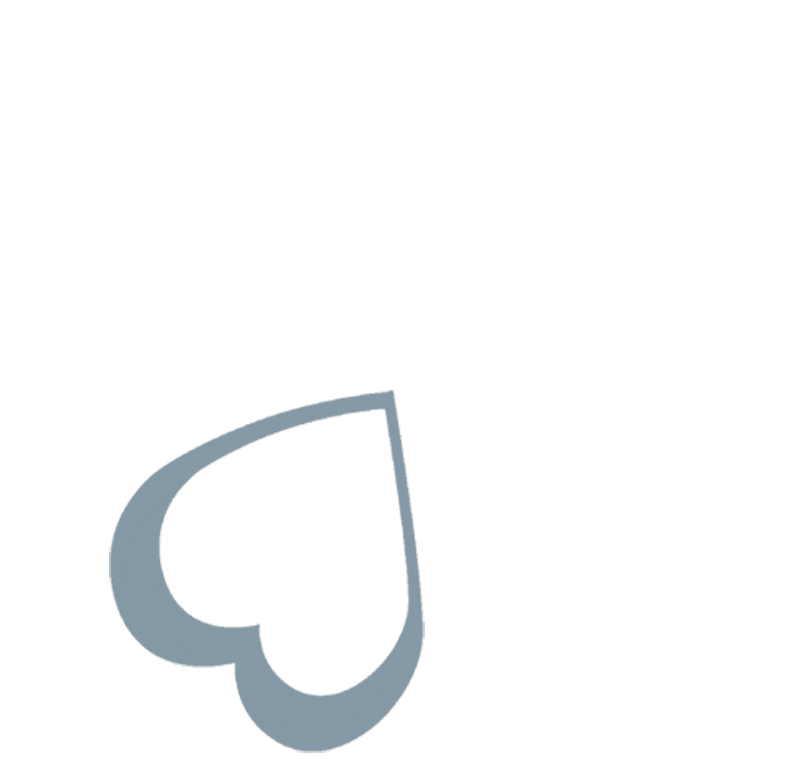 RCP, LTC e IPM
assistenza sanitaria integrativa
MEDICO
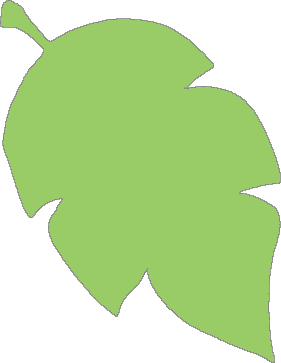 coperture assicurative
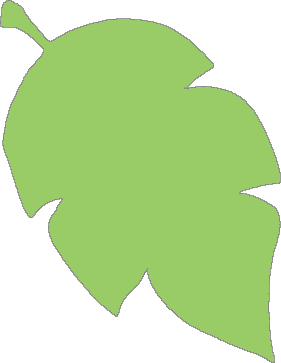 PREVIDENZA OBBLIGATORIA
ASSISTENZA
ISCRIZIONE
STUDENTI 5° ANNO
Iscrizione degli studenti del 5° anno
La legge di Stabilità introduce nuove tutele per gli studenti dei corsi di laurea di medicina e di odontoiatria.
I futuri medici e dentisti infatti non dovranno più aspettare l’abilitazione professionale per avere una copertura previdenziale e assistenziale ma potranno iscriversi all’Enpam già a partire dal quinto anno di corso.
A prevederlo è l’art.1, comma 253 della legge di Stabilità (Legge 28 Dicembre 2015, n. 208).
Iscrizione degli studenti del 5° anno
“Ferma restando la disposizione di cui all'articolo 21 del decreto legislativo del Capo provvisorio dello Stato 13 settembre 1946, n. 233, gli iscritti ai corsi di laurea in medicina e chirurgia e in odontoiatria, a partire dal quinto anno di corso e sino all'iscrizione nel relativo albo professionale, al fine di rafforzare la propria posizione previdenziale, possono facoltativamente provvedere all'iscrizione e al pagamento della relativa contribuzione presso la "Quota A" del Fondo di previdenza generale...
Iscrizione degli studenti del 5° anno
L'ammontare del contributo e le modalità del versamento vengono determinati dal consiglio di amministrazione dell'ente di cui al primo periodo, tenendo conto della capacità reddituale degli interessati. 
Per le finalità di cui al presente comma, l'ente può favorire l'iscrizione e il pagamento della contribuzione da parte degli studenti di cui al primo periodo anche attraverso prestiti d'onore.
Dall'applicazione delle disposizioni del presente comma non devono derivare nuovi o maggiori oneri per la finanza pubblica.
Iscrizione degli studenti del 5° anno
Benefici derivanti dall’iscrizione facoltativa all’Enpam:
Maturazione di anni di anzianità contributiva utile ai fini previdenziali
Immediata tutela in caso di invalidità assoluta e permanente o morte prematura
Sussidi straordinari (per eventi imprevisti o per particolari stati di bisogno, per interventi chirurgici o cure non a carico del Ssn)
Sussidi in caso di calamità naturali (per danni a cose mobili o immobili, per ricostruzione) 
Accesso a mutui e prestiti erogati con capitali Enpam
DELIBERA 

Punto 1
Per iscriversi alla "Quota A" del Fondo di previdenza Generale, gli studenti del corso di laurea in Medicina e Chirurgia ed in Odontoiatria, a partire dal quinto anno di corso, devono sottoscrivere il modulo predisposto dall'Enpam, allegando la documentazione ivi richiesta.
Punto 2

     Al momento dell'iscrizione, gli studenti possono scegliere se pagare il contributo di "Quota A" annualmente in unica soluzione o posticipare il relativo versamento fino ad un massimo di 36 mesi dalla data di iscrizione all'Ente. Il contributo è dovuto dal mese successivo alla data di presentazione della domanda di iscrizione. Nel caso di scelta del versamento annuale, il mancato pagamento di una intera annualità determina la decadenza dall'iscrizione all'Enpam.
Punto 3
Il versamento del contributo di "Quota A" può essere effettuato tramite MAV oppure con addebito sul conto corrente (SDD). La relativa scelta deve essere effettuata dallo studente contemporaneamente alla presentazione della domanda di iscrizione.
Nel caso in cui lo studente scelga di posticipare il versamento del contributo, l'Ente - a decorrere dall'iscrizione all' Albo professionale - procede al recupero delle somme dovute, unitamente alla riscossione del contributo ordinario di "Quota A" di cui all'art. 3, comma 2 del Regolamento del Fondo di Previdenza Generale. Il recupero è effettuato in tre annualità.
Punto 4
Punto 5
In ogni caso, decorsi 36 mesi dalla data della domanda di iscrizione, le somme dovute sono recuperate dall'Enpam, maggiorate degli interessi legali. L'iscritto potrà scegliere di versare l'importo in unica soluzione oppure ratealmente. La durata del piano rateale non potrà eccedere i tre anni.
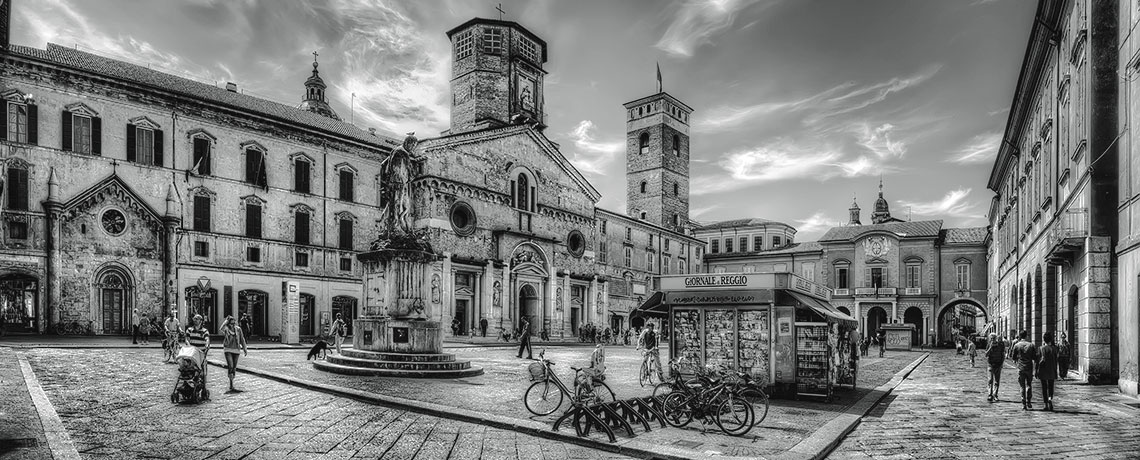 Grazie per l’attenzione…Giampiero